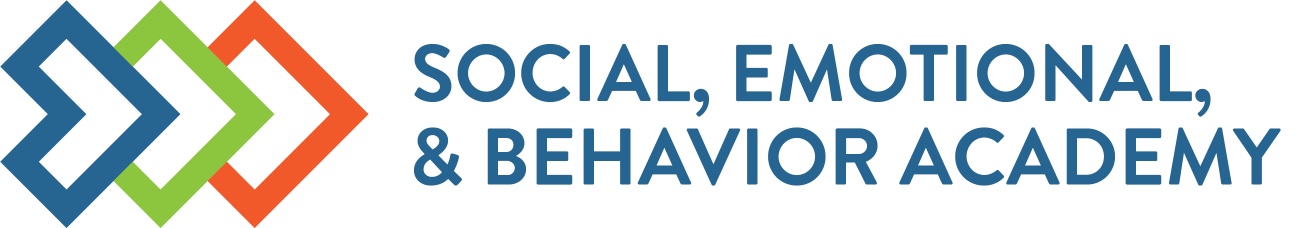 PBIS School-Wide Team TrainingYear 2:  January 2025
Trainer Names
Created from content from the National Technical Assistance Center on Positive Behavioral Interventions and Supports U.S. Department of Education, Office of Special Education Programs and Office of Elementary and Secondary Education
with support from NEPBIS Network, May Institute, & Broad Reach Consulting
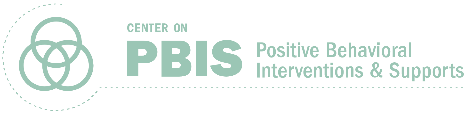 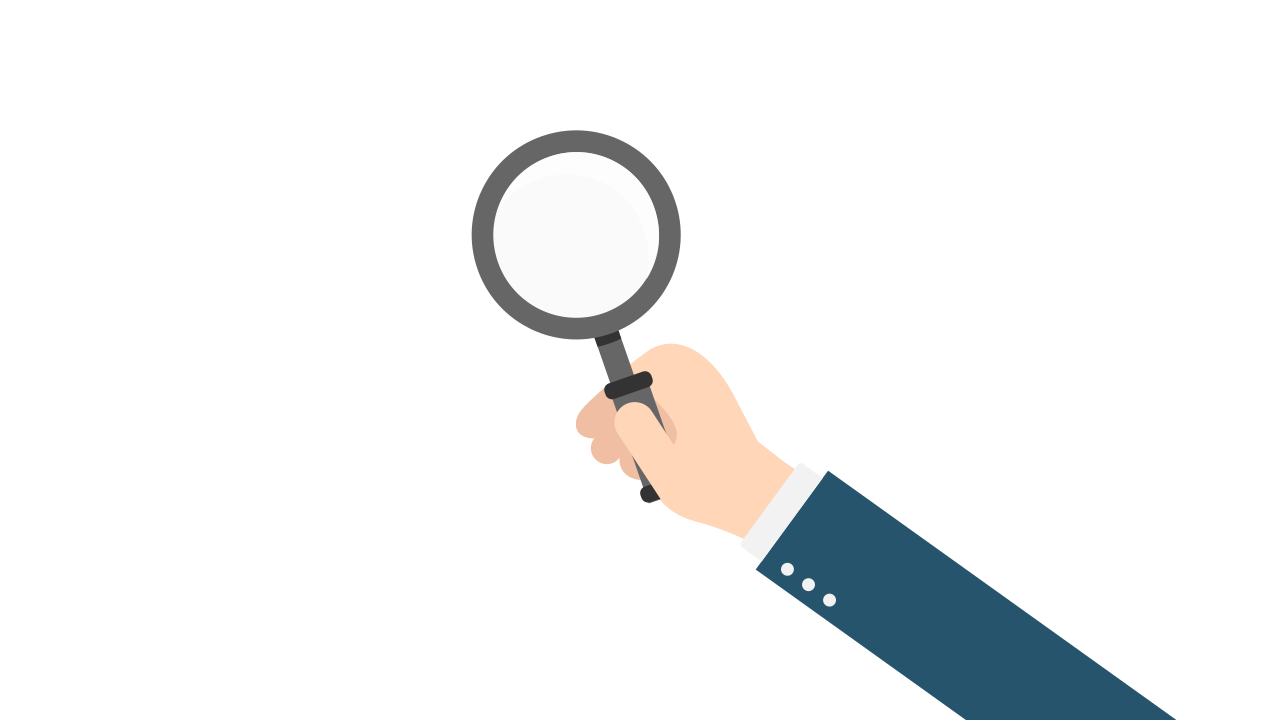 EXPECTATIONS
ACTIVITY: ATTENDANCE
Scan QR code on the left or follow the URL posted in the chat to access the online attendance survey
Follow prompts to enter attendance information
Notify trainers if you require assistance (e.g., identifying your cohort or cohort group)
Certificates of Attendance will be sent in February and June.  Attendance records will be use as verification
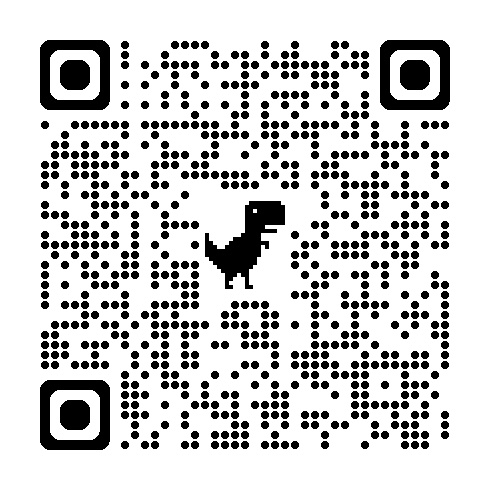 1 minute
[Speaker Notes: https://go.edc.org/SEB-Academy-Sign-In]
Agenda & Team Tasks
We’ve planned 90 mins of team time during this training event
HELPFUL READINGS & RESOURCES
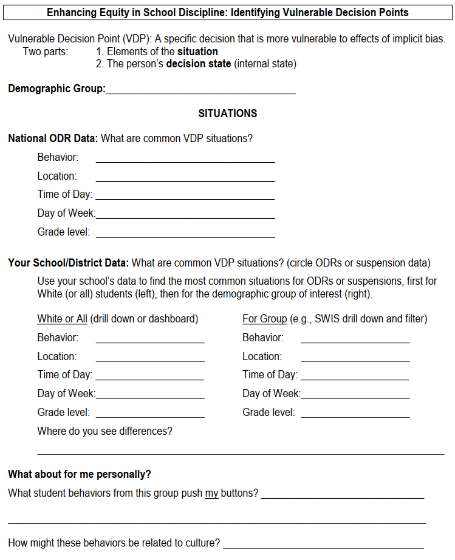 RESOURCES:
Supporting & Responding to Student's Social, Emotional, and Behavioral Needs (Classrooms)
Supportive Environments Create Classroom Community
Classroom Support Systems Brief
The Classroom Management Observation Tool (CMOT)
Self-Assessment Survey 
Classroom Engagement Strategies
Opportunities to Respond (OTR) Tip Sheet
Implicit Bias in Early Learning Video
Tiered Fidelity Inventory
TFI Tier 1 Quick Check Tip Sheet
TFI Action Plan
[Speaker Notes: Supporting & Responding to Student's Social, Emotional, and Behavioral Needs (Classrooms) - https://sebacademy.edc.org/supporting-and-responding-students-social-emotional-and-behavioral-needs-classrooms 
Supportive Environments Create Classroom Community - https://sebacademy.edc.org/supporting-and-responding-students-social-emotional-and-behavioral-needs-classrooms 
Classroom Support Systems Brief - https://sebacademy.edc.org/classroom-support-systems-brief
The Classroom Management Observation Tool (CMOT) - https://sebacademy.edc.org/classroom-management-observation-tool-cmot 
Self-Assessment Survey www.pbisapps.org/resource/self-assessment-survey
Classroom Engagement Strategies   - https://sebacademy.edc.org/florida-classroom-engagement-strategies 
Opportunities to Respond (OTR) Tip Sheet - https://sebacademy.edc.org/opportunities-respond-tip-sheet
Nepbis.org Classroom PBIS website: https://nepbis.org/classroom-pbis/
SWIS Drill Down Worksheet: https://sebacademy.edc.org/swis-drill-down-worksheet
Implicit Bias in Early Education Video: https://www.youtube.com/watch?v=ucEAcIMkS0c
Vulnerable Decision Points Worksheet: https://sebacademy.edc.org/vulnerable-decision-points-vdp-worksheet
Tiered Fidelity Inventory: https://sebacademy.edc.org/tiered-fidelity-inventory-tfi-manual
TFI Tier 1 Quick Check Tip Sheet: https://sebacademy.edc.org/tfi-tier-1-quick-check-tip-sheet-scoring
TFI Action Plan: https://sebacademy.edc.org/tfi-action-plan-template]
Mark your calendars now to join us at the 
14th Annual NEPBIS LEADERSHIP FORUM 
May 15-16, 2025 
Mystic, CT
https://nepbis.org/forum/
ANNOUNCING OUR KEYNOTE PRESENTERS
PRE-CONFERENCE WORKSHOPS on MAY 14th
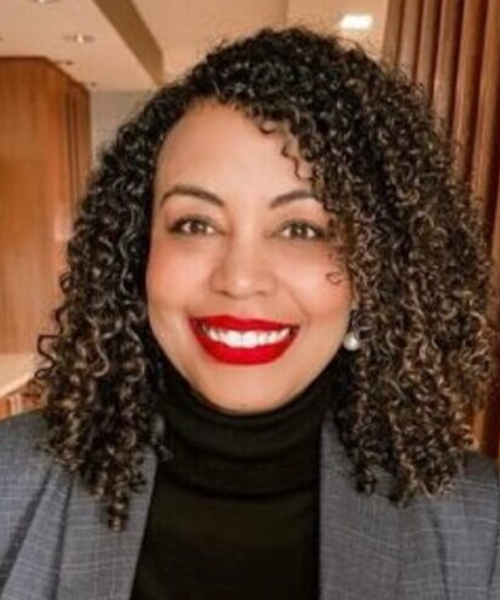 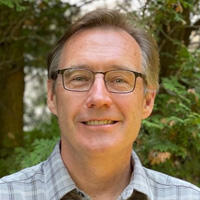 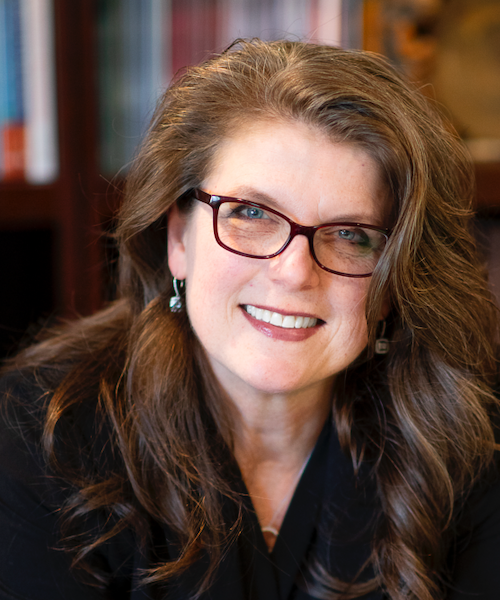 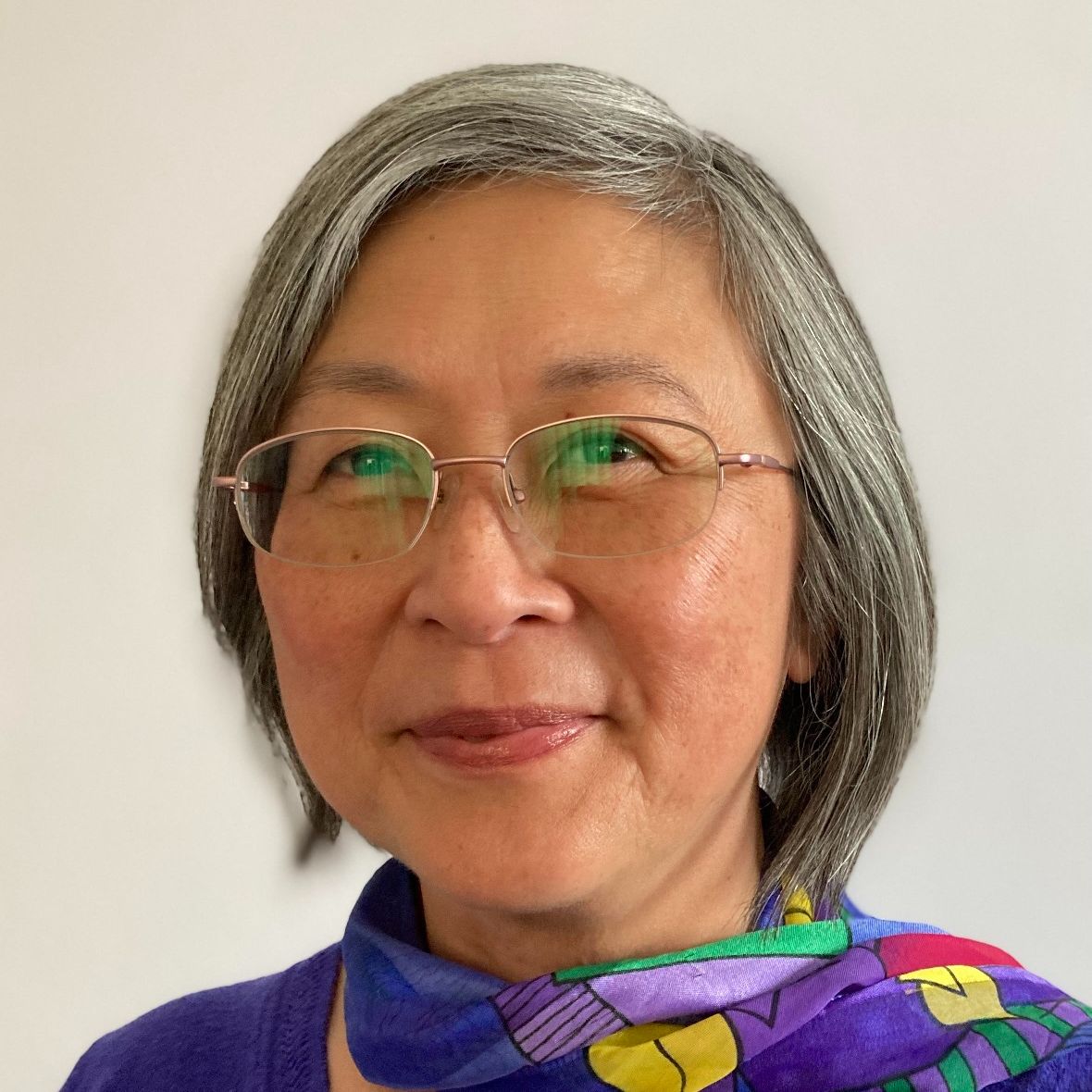 Come learn about how to improve attendance 
through your PBIS framework!
Steve Goodman, Ph.D.
Cecelia Leong, M.P.P.
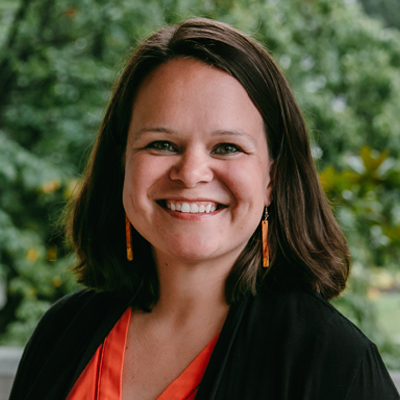 This workshop will focus on student voice as a critical component of PBIS implementation.
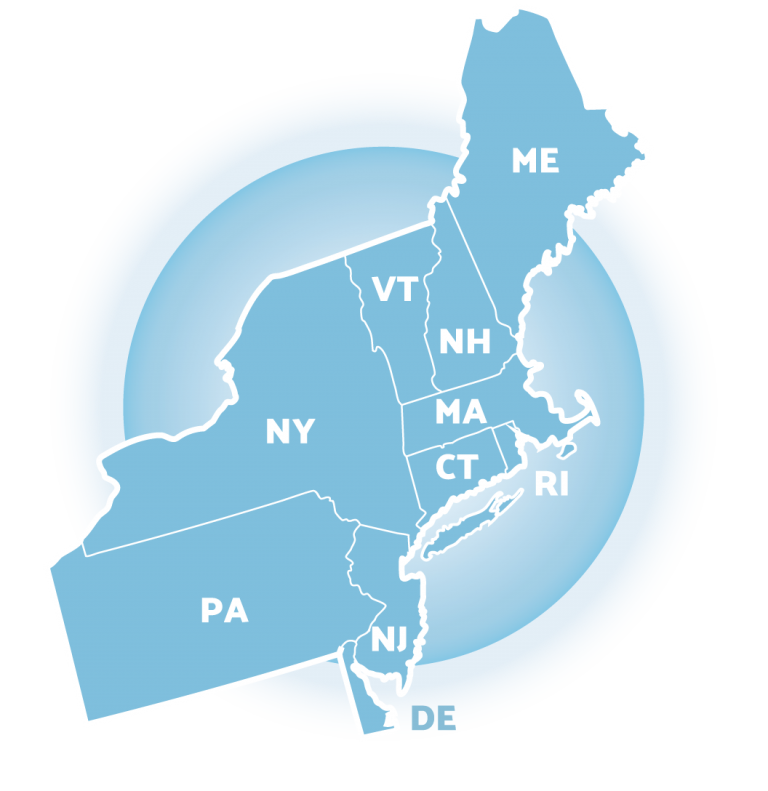 Kathleen Lynne Lane, Ph.D., BCBA-D, CF-L2
Clynita Grafenreed, Ph.D.
Sara Estrapala, Ph.D.
SHARING:ACKNOWLEDGEMENTS
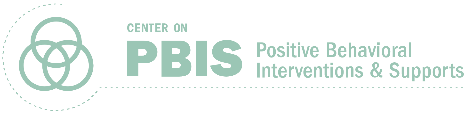 SHARING: How do you acknowledge students and staff for using school-wide expectations
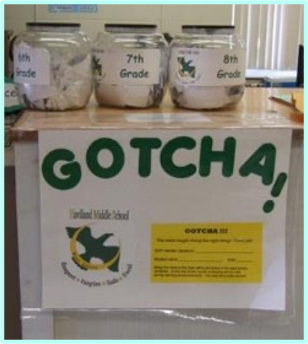 How do you acknowledge your students/adults?
How were students involved in identifying acknowledgments?
What is going well this year? 
What might you change for next year?
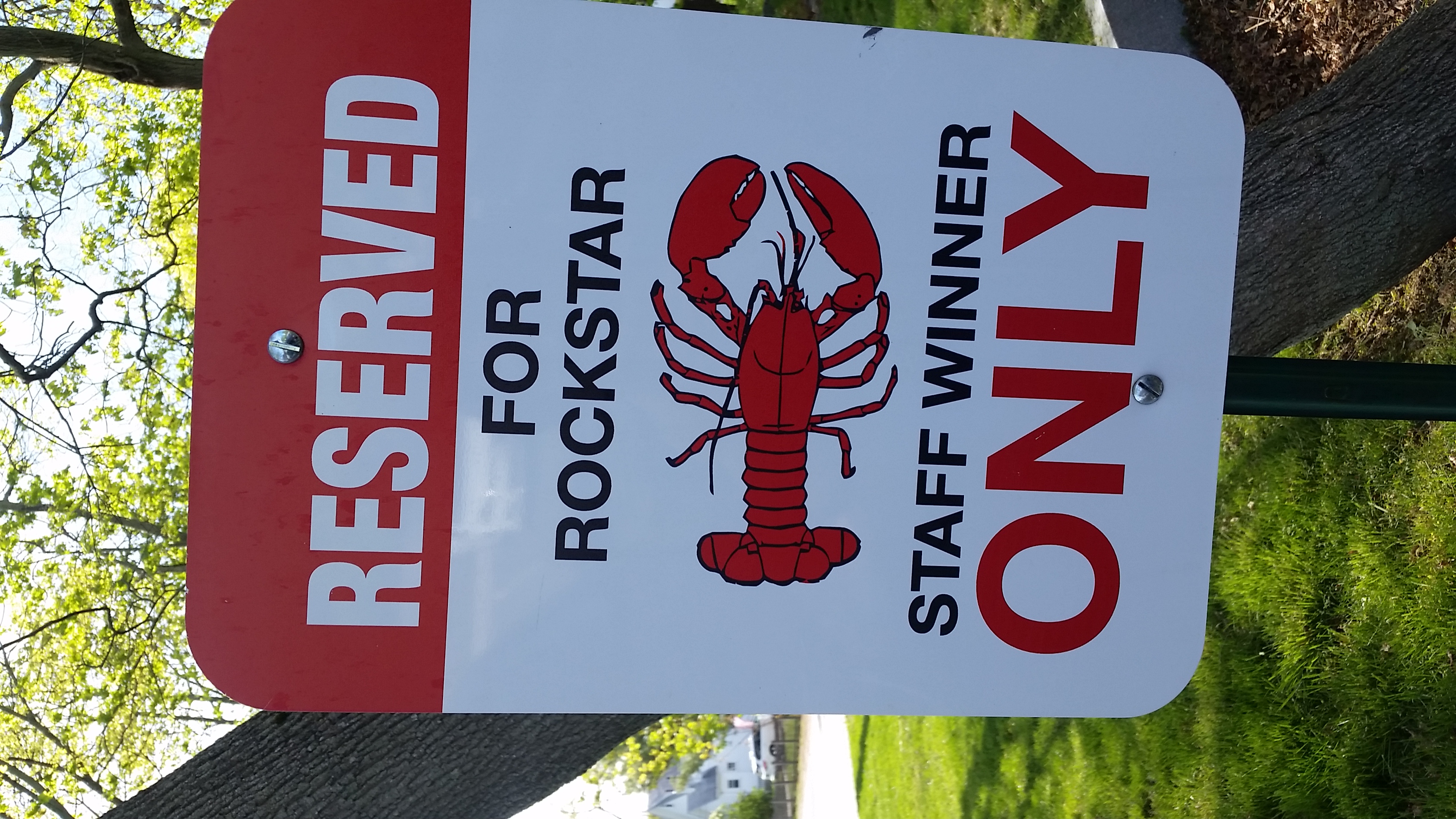 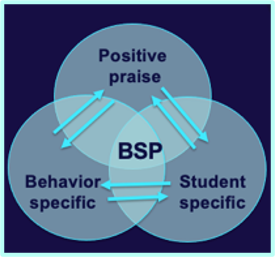 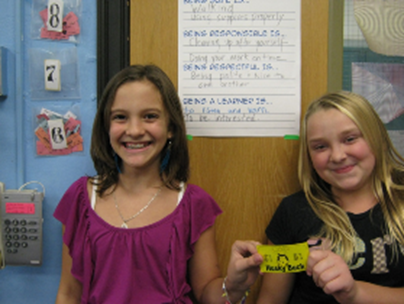 FUNCTION OF BEHAVIOR
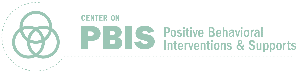 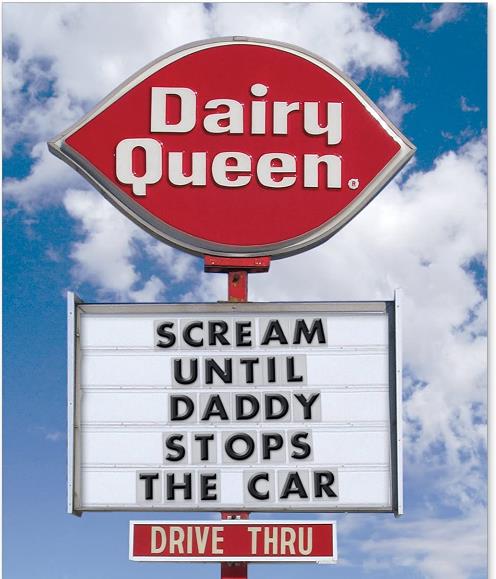 Before we can effectively encourage or discourage behavior, we need to understand why behavior happens AND how to identify why the behavior is continuing!
A basic understanding of the science of behavior change: 
Gives us tools to observe, measure, teach, and correct behaviors effectively and efficiently.
Moves us away from perceptions, opinions, and assumptions about motivations or intentions
Shares the following assumptions (see right)
(Colvin & Sugai, 1989)
All behavior serves a function...
“Function” = outcome, result, purpose, consequence
What's the function?
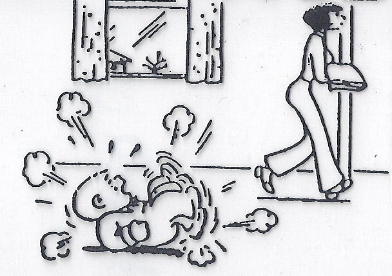 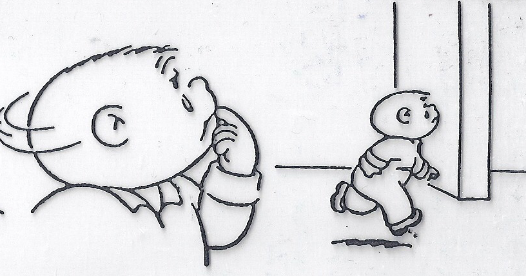 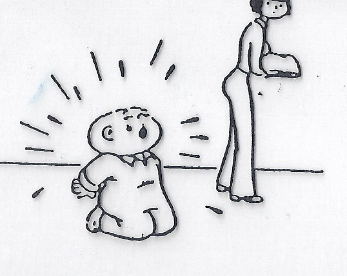 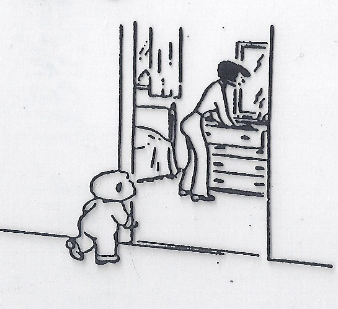 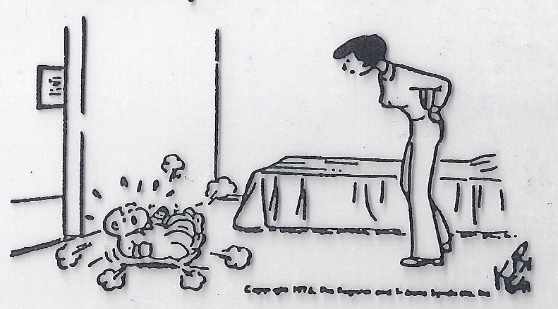 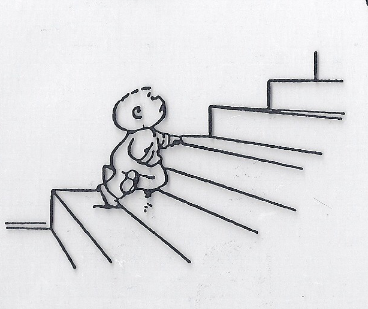 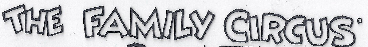 [Speaker Notes: Child function = Get Parental Attention

Adult Function  = Escape tantruming child]
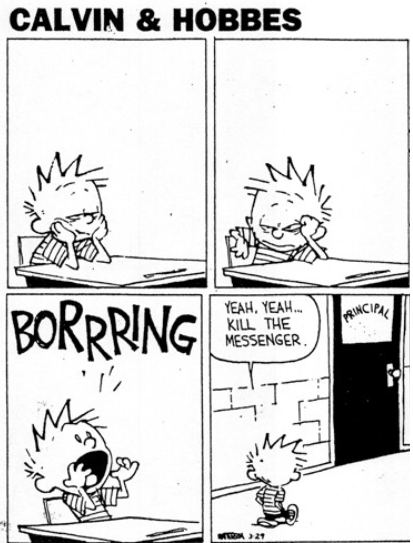 What's the function?
[Speaker Notes: Escape boring lessons.]
Non-examples of Function-Based Approach
“Lantana, you skipped 2 school days, so we’re going to suspend you for 2 more.”
“Phebe, I’m taking your book away because you obviously aren’t ready to learn.”
Why are these 
NON-examples of a 
function-based approach?
“You want my attention?! I’ll show you attention…
let’s take a walk down to the office & have a little chat with the principal.”
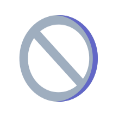 BUILDING BLOCKS OF BEHAVIOR: Three Term Contingency
Antecedent
Behavior
Consequence
Based on observing patterns across time, 
we can infer the probable function of behavior.
Let's practice...
During teacher lecture, Martha repeatedly and loudly calls out (without raising her hand).  Each time, the teacher gives her a look, a redirection, or occasionally calls on her.
Antecedent?
Behavior?
Consequence?
What Function?
Get/obtain Attention
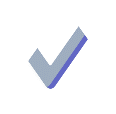 [Speaker Notes: TRAINER NOTE: It is recommended that you practice a couple of the practice items. The additional practice items are available if additional practice is necessary or requested.]
When given a difficult writing assignment Susannah regularly throws her pencil down, rips up her paper, and puts her head down.  Her teacher ignores this behavior (and Susannah never completes her assignment).
Antecedent?
Consequence?
Behavior?
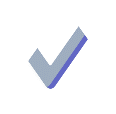 What Function?
Escape task
A 6th grade teacher found that over 30% of the behavioral incident reports coming from her classroom occurred as students were being dismissed from class.
Behavior?
Antecedent?
Consequence?
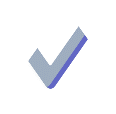 What Function?
Getting access to peers in hallway
By understanding function, we can  intervene more effectively.
Prevent
Teach
Respond
We can make simple tweaks to the antecedents, behaviors, and consequences, to prevent, teach, and respond, respectively.
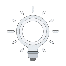 Let’s practice
During teacher lecture, Martha repeatedly and loudly calls out (without raising her hand).  Each time, the teacher gives her a look, a redirection, or occasionally calls on her.
Teach?
Prevent?
Respond/
Reinforce?
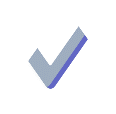 Simple strategies like this are part of effective 
   “Tier 1” responses to minor contextually inappropriate behavior.
When given a difficult writing assignment Susannah regularly throws her pencil down, rips up her paper, and puts her head down.  Her teacher ignores this behavior (and Susannah never completes her assignment)
Teach?
Prevent?
Respond/
Reinforce?
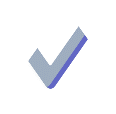 With these simple tweaks, we’ve made it less likely for her to
  engage in contextually inappropriate behavior to escape difficult tasks.
A 6th grade teacher found that over 30% of the behavioral incident reports coming from her classroom occurred as students were being dismissed from class.
Respond/
Reinforce?
Prevent?
Teach?
With these strategies, we’ve reduced opportunities for crowding, taught 
  the expectations and reinforced students for meeting the expectations.
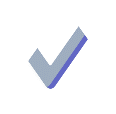 ACTIVITY: Function of Behavior
Practice applying a function-based approach to a Tier 1 problem:
Identify a common problem behavior in a non-classroom or classroom setting (e.g. students pushing one another while waiting in cafeteria line; many students not completing assignments)
Describe the “ABCs”
Identify strategies to prevent, teach, and respond/reinforce
Plan how this content can be incorporated in current PD provided to staff on school or classroom support?
Be ready to present 2-3 “big ideas” from your discussion.
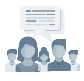 15 minutes
WHOLE GROUP DEBRIEF: Function of Behavior
Share 1-2 highlights from your team discussion.


What support will you need to promote function-based thinking within your school?
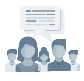 5 minutes
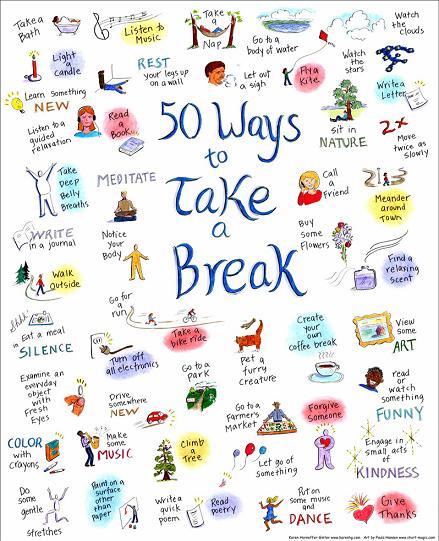 10-minute break
CLASSROOM BEHAVIOR SUPPORT PRACTICES & SUPPORT SYSTEMS
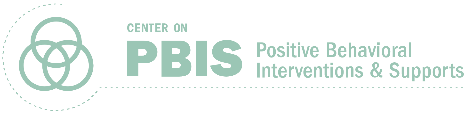 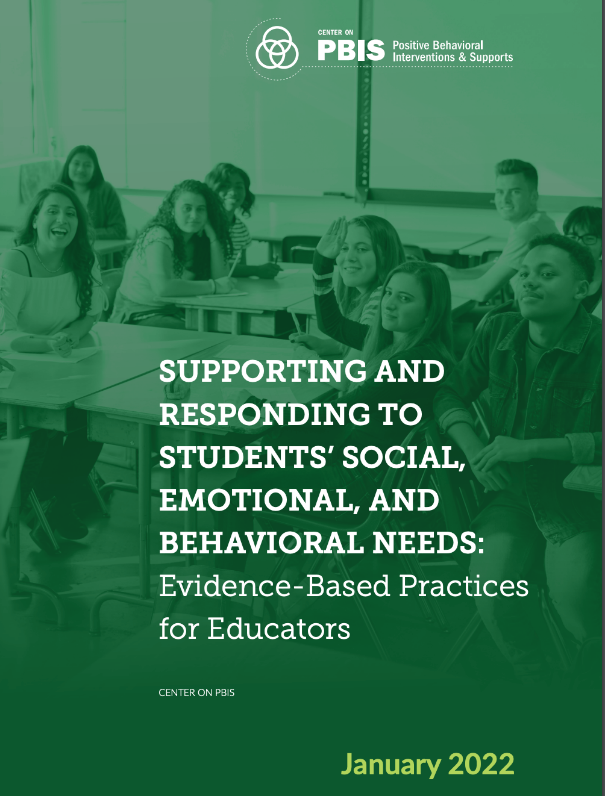 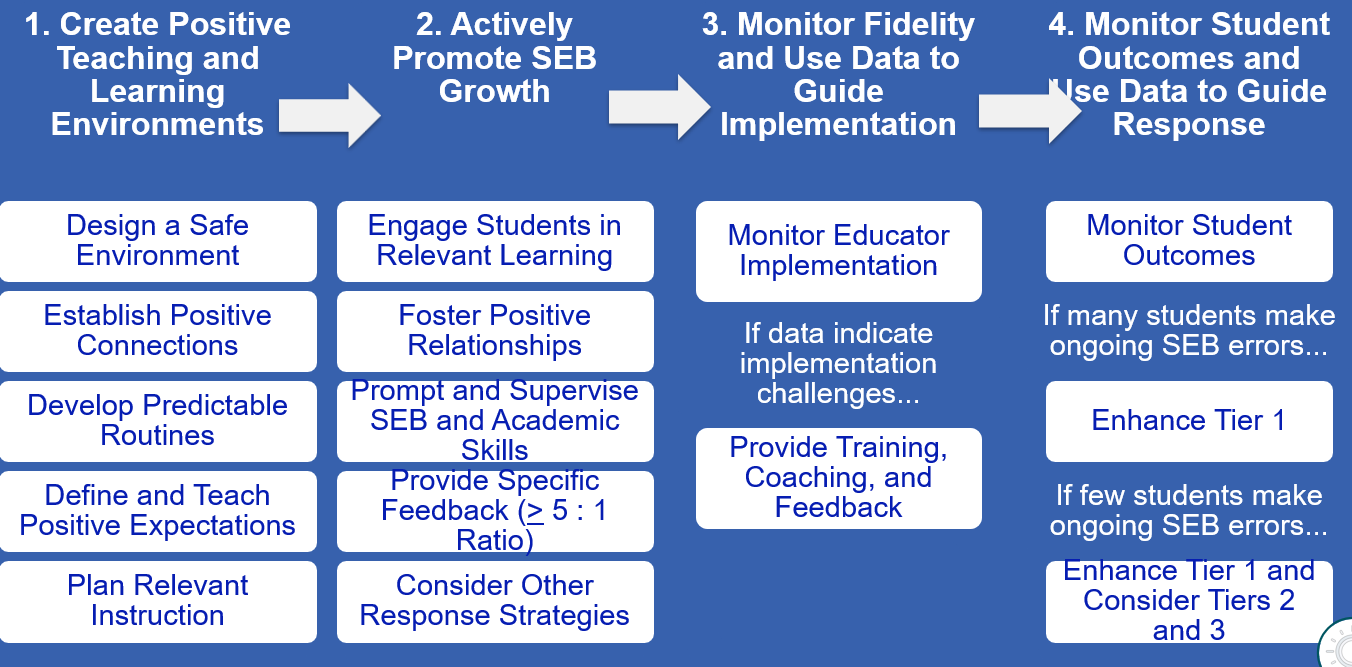 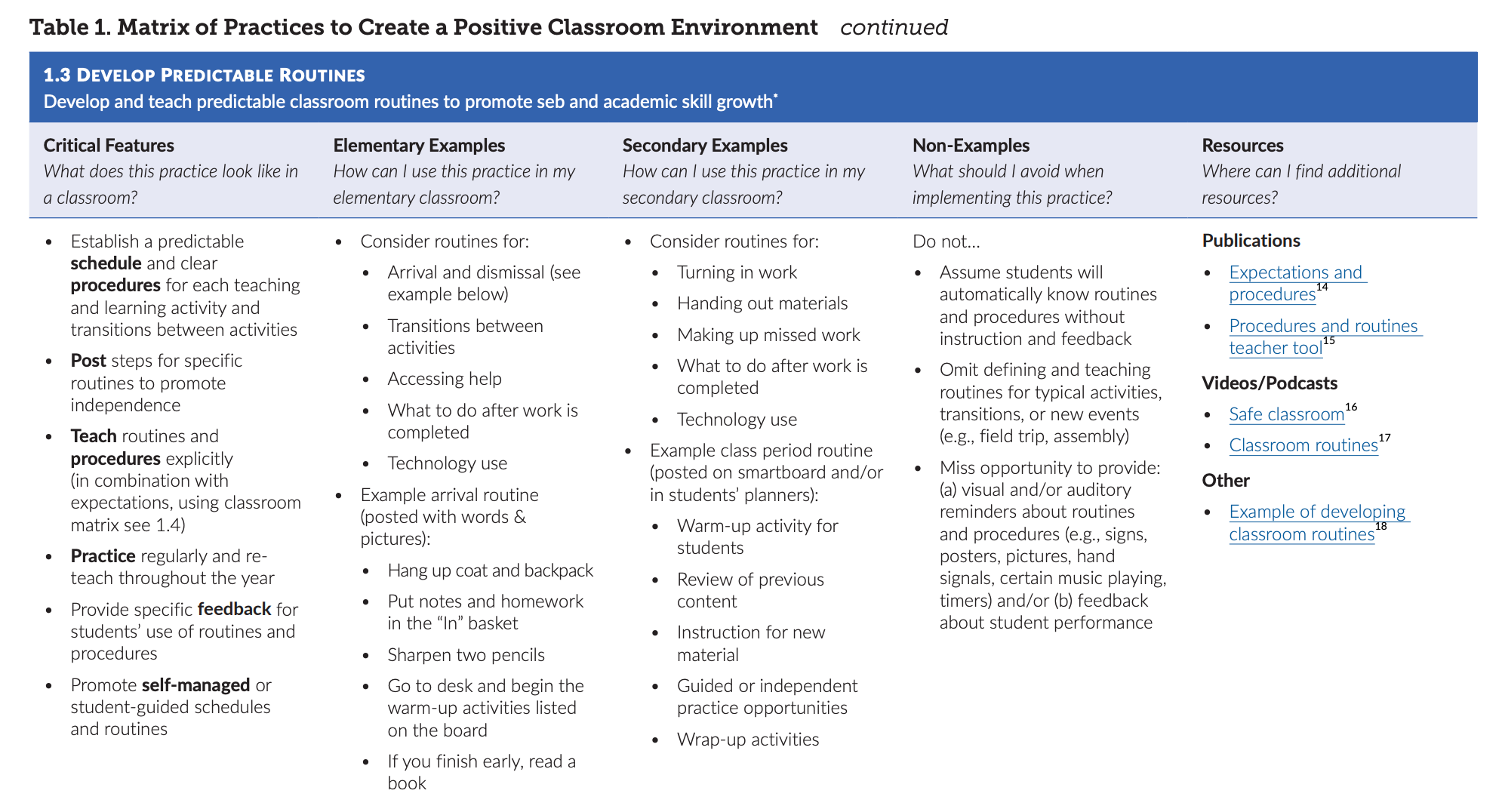 Center on PBIS. (2022). Supporting and responding to student’s social, emotional, and behavioral needs: Evidence-based practices for educators (Version 2.0). Center on PBIS, University of Oregon. www.pbis.org.
[Speaker Notes: Incorporate familiar resources, such as the Supporting and Responding to behavior document, which can be found on PBIS.org and provides useful tools for organizing class-wide supports.
Please add this document to the chat: https://www.pbis.org/resource/supporting-and-responding-to-behavior-evidence-based-classroom-strategies-for-teachers]
REVIEW
Have you shared this with staff?  Do classrooms have routine matrices?
[Speaker Notes: Supporting & Responding to Student Behavior: https://www.pbis.org/resource/supporting-and-responding-to-behavior-evidence-based-classroom-strategies-for-teachers]
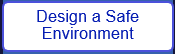 REVIEW
Design a Safe Environment
[Speaker Notes: Help teachers ensure that their classroom is save and conducive to learning.  Have teachers with effective environments help other staff or take photos to shar.]
Establish Positive Connections
REVIEW
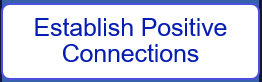 [Speaker Notes: Teachers need to take every opportunity to get to know students and their families.  Strong classroom connections help to reduce problem behaviors or avoid escalation]
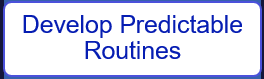 REVIEW
Develop Predictable Routines
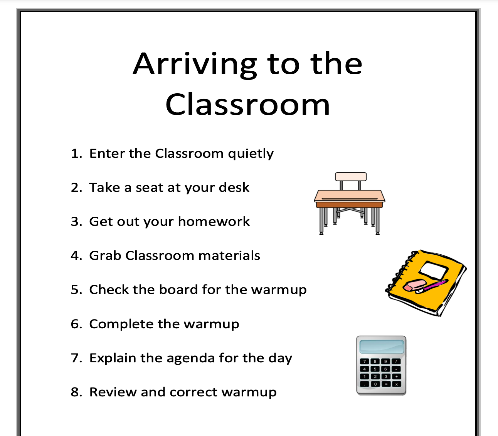 Establish a predictable schedule and clear procedures for each activity and transition

For each routine/procedure:
Post steps to promote independence
Teach explicitly
Practice regularly and reteach frequently
Provide specific feedback on student use
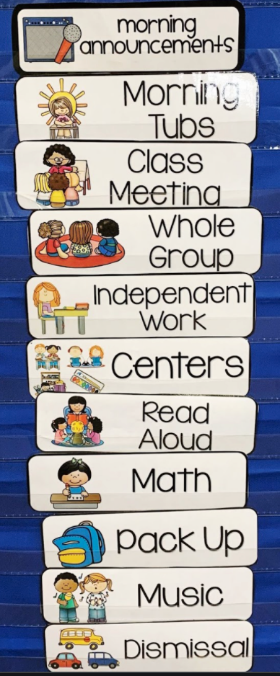 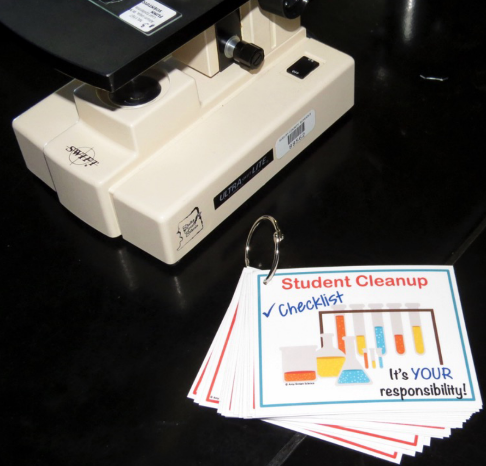 [Speaker Notes: Clear, predictable routines are paramount!  Routines need to be explicitly taught to students and practiced often.]
REVIEW
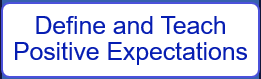 Classroom Matrix SAMPLE
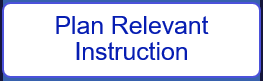 REVIEW
Plan Relevant Instruction
[Speaker Notes: Engaging lessons with lots of student input and opportunities to respond keep students on task and engaged.  Embedding diversity into your instructional materials and differentiating for a variety of learners ensures all students can comprehend the topic and keeps it meaningful for all.]
3 Key Positive and Proactive Practices
Prompts
Opportunities to Respond
Specific Praise
Prompts
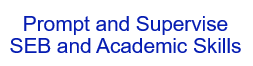 Prompts happen BEFORE opportunities for errors begin!
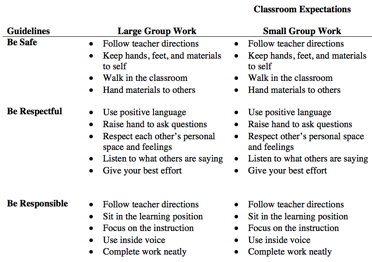 If you need help during this work, 
raise your hand.
Before sending students off to work in small groups, provide a quick reminder about the expectations
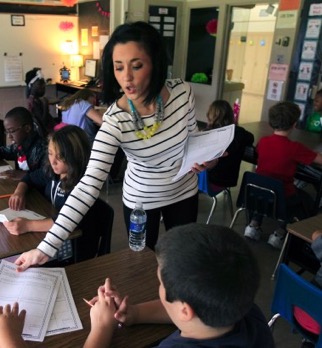 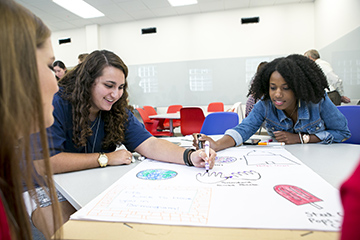 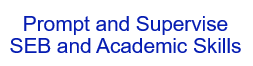 Classroom Prompt Examples
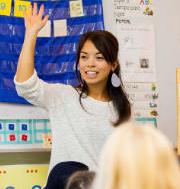 WELCOME 

As you come in, 
did you remember:

something to write with?
your homework?
your planner?
our textbook?
Visual reminders
Gestural reminders
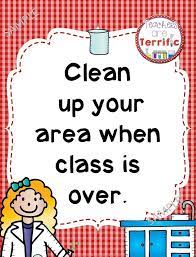 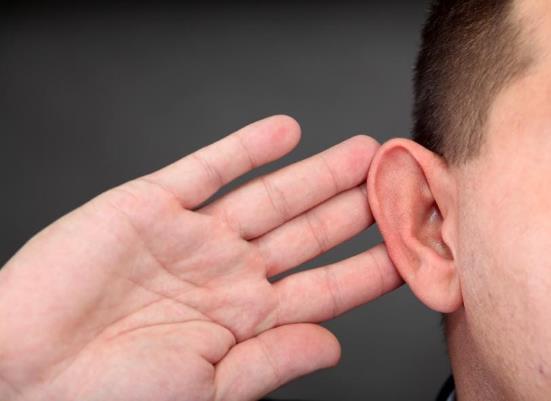 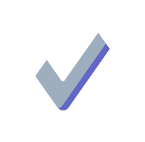 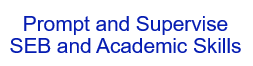 Classroom Prompt Examples
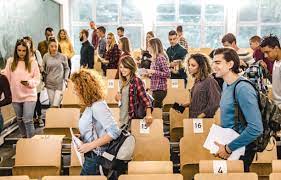 “As you head out, remember to use talk quietly in the hallway."
Verbal reminders
“Remember to mute unless its your turn”
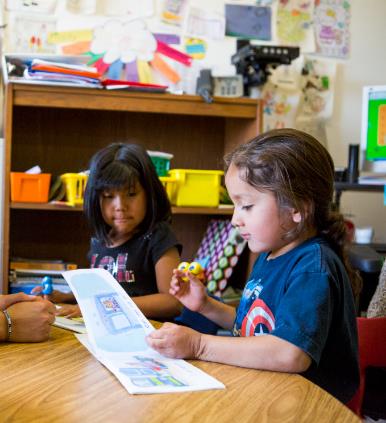 “Remember to read to yourself”
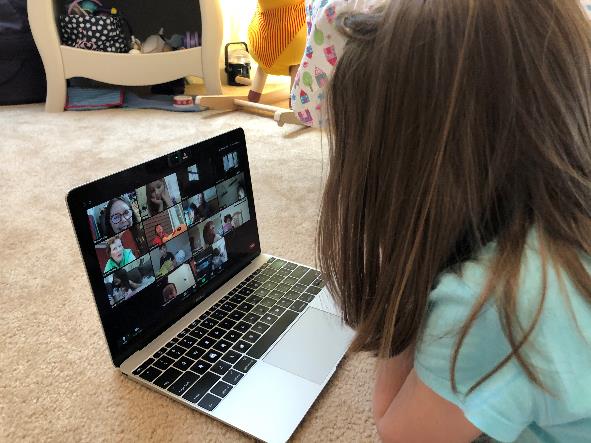 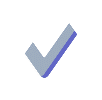 Elementary
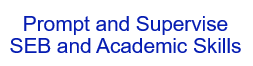 Prompting Expected Behavior
https://youtu.be/1xdHZw5_sMw?si=NScz3u2Txdvk1oA4&t=50
[Speaker Notes: https://youtu.be/1xdHZw5_sMw?si=NScz3u2Txdvk1oA4&t=50]
Secondary
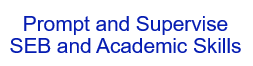 Video Example: Prompting HS students before a test
https://youtu.be/fcnG1F-lQyA?t=258
Specific Praise≥5:1 Ratio
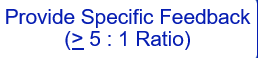 What is it?
Behavior Specific Praise
“a positive statement, typically provided by the teacher, when a desired behavior occurs (contingent) to inform students specifically what they did well.”
"That was a hard problem and you stuck with it. 
Great job!
"Nice hand raise!"
"It was kind to help your friend like that!"
"You asked for help when you needed it! Terrific!"
"Clear pronunciation. Well done."
"You walked to get into line. Way to go!"
(Simonsen et al. 2008, pp. 362, 364, emphasis added)
Provide Specific Feedback (>5+ : 1- ratio)
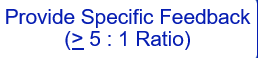 Bad Stronger than Good
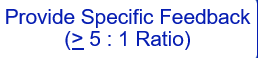 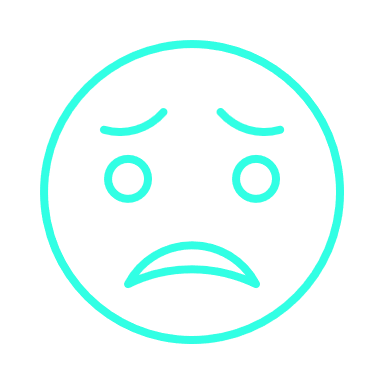 We tend to ruminate more about unpleasant events — and use stronger words to describe them — than pleasant ones.
Roy F. Baumeister Florida State University, 2001, “Bad Is Stronger Than Good,”
Failure/Correction
(punishment)
Success(acknowledgement)
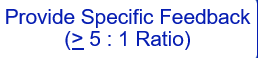 Receive Frequent Recognition & Encouragement
B+ App 
Available through your phone’s app store
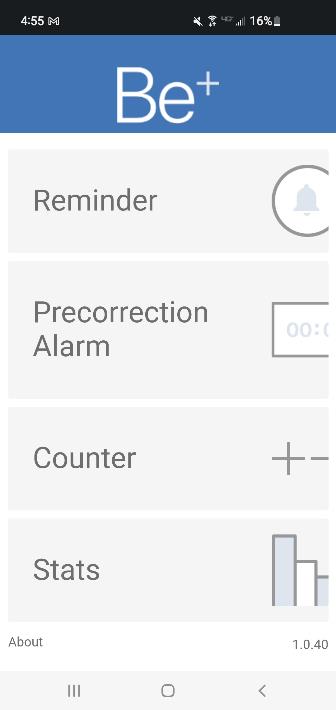 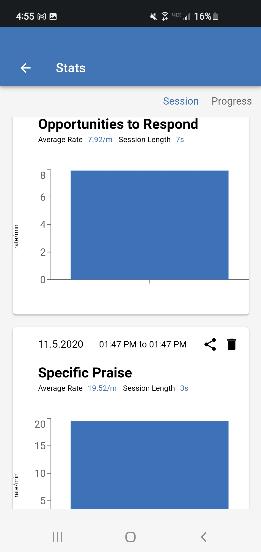 5 : 1
(Scott, 2008)
[Speaker Notes: Studies show that in order to be successful the positives need to exceed the negatives by a ratio of more than 5 to 1. 
If the consequence was access to technology and the behavior increased, then the access was a reinforcer.
If the consequence was sending the student to the office and the behavior increased, then the removal was a reinforcer.
If the consequence was a reprimand (which included adult attention), and the behavior increased, then the reprimand was a reinforcer.]
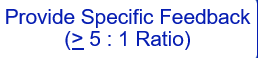 https://youtu.be/Cr_s3kzjX-g?t=2
https://youtu.be/ziooxzOF11o
https://youtu.be/Owj81Q-dBOw
https://youtu.be/0dcQuyK5Pqg
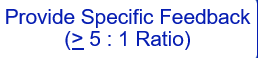 Ratio of Praise to Correction
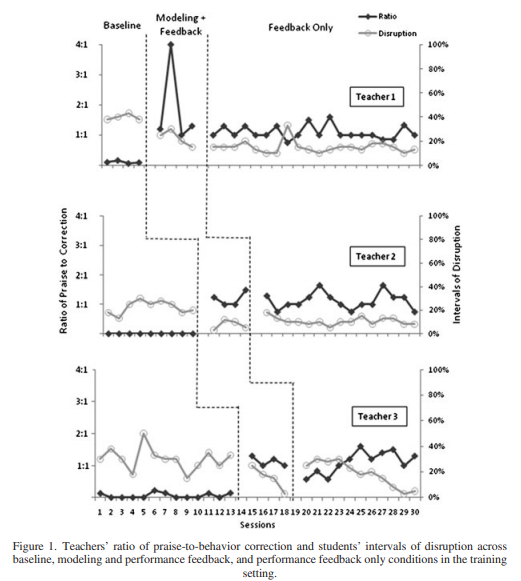 Upon increase of praise to behavior correction to a 1:1 ratio, problem behavior decreased
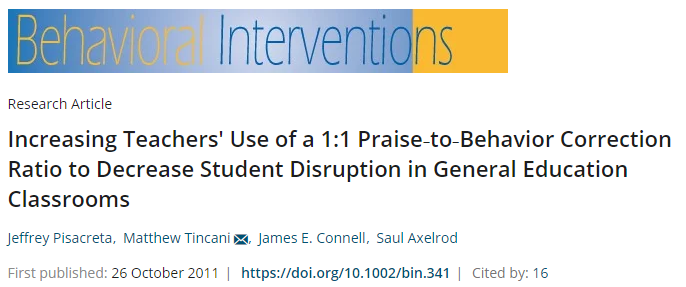 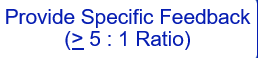 Ratio of Praise to Correction
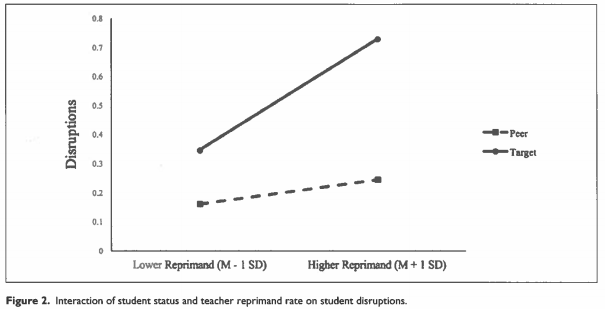 Higher reprimands were associated with higher rates of disruptions, especially students at risk of  EBD.
Students at risk of  EBD
Peers
Higher Reprimand
Lower Reprimand
(Downs et al., 2019, p. 143)
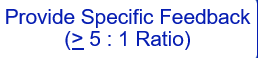 Ratio of Praise to Correction
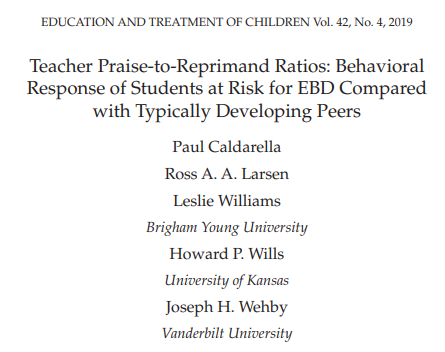 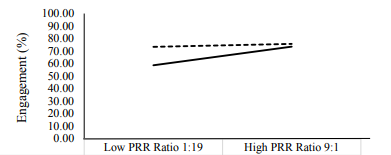 For students with at risk for EBD the praise to reprimand ratio (PRR) needs to be 9:1 to produce the same levels of engagement as neurotypical peers.
Opportunities to Respond
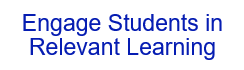 What is it?
(OTRs)
“An Opportunity to Respond (OTR) is a teacher behavior that…solicits a student response (e.g., asking a question, presenting a demand).”
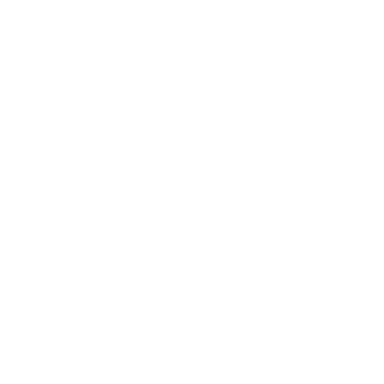 Provide high rates of opportunities to respond (OTRs)
Consider various observable ways to engage students
Link engagement with outcome objectives
OTR’s Helps with students actively practicing the instructed skill, helps with assessing learning, supports engagement, and decreases disruptive behavior.
https://classroomcheckup.org/increasing-opportunities-to-respond/
(Simonsen, Fairbanks, Briesch, Myers, & Sugai, 2008)
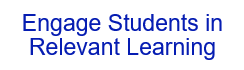 Examples of OTRs
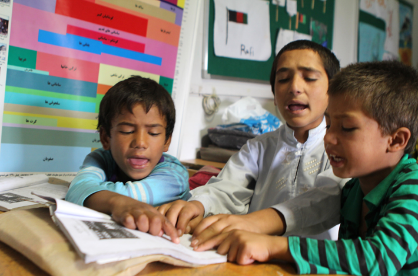 Choral 
Responding
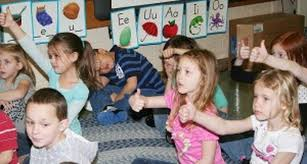 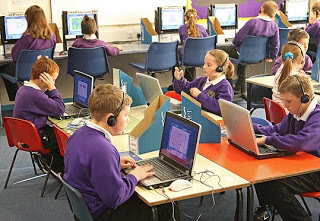 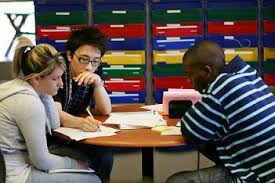 Non-Verbal 
Responses
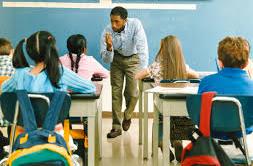 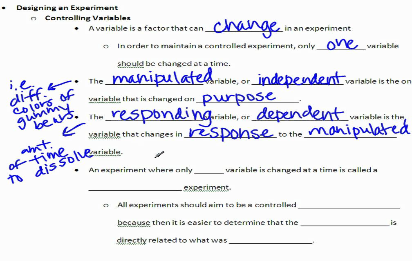 Class-wide Peer Tutoring
Computer Assisted Instruction
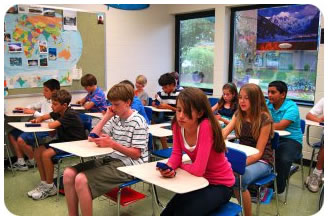 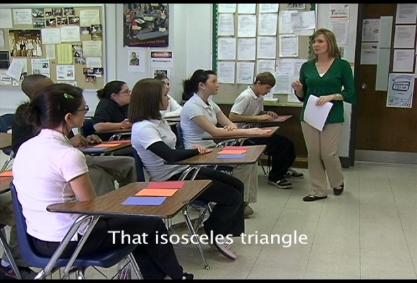 Explicit, Direct
Instruction
Guided 
Notes
Response 
Cards
Electronic 
Clickers
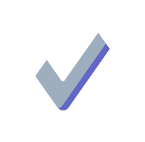 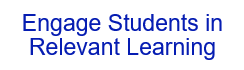 Choral Responding
Thumbs Up
https://youtu.be/g9kyl_WPFhU
https://youtu.be/37CTCDTesWA
Engagement Resources
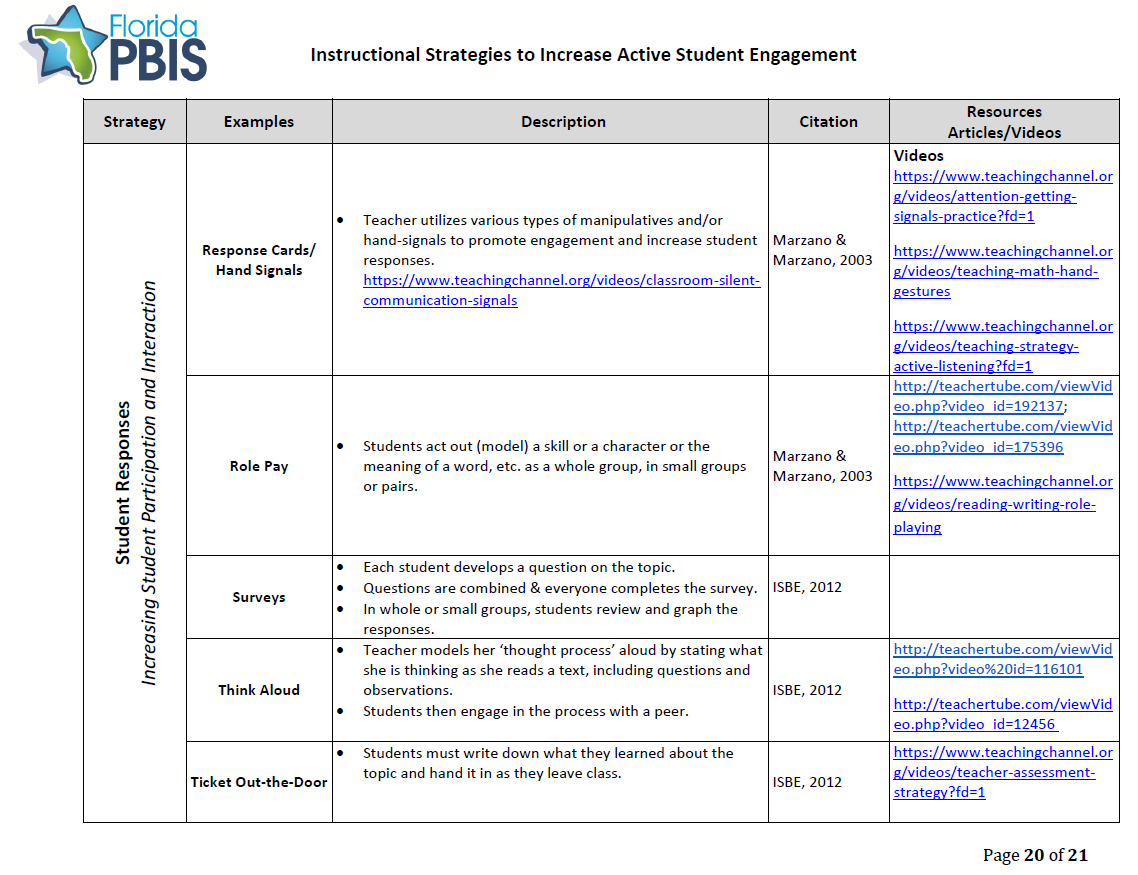 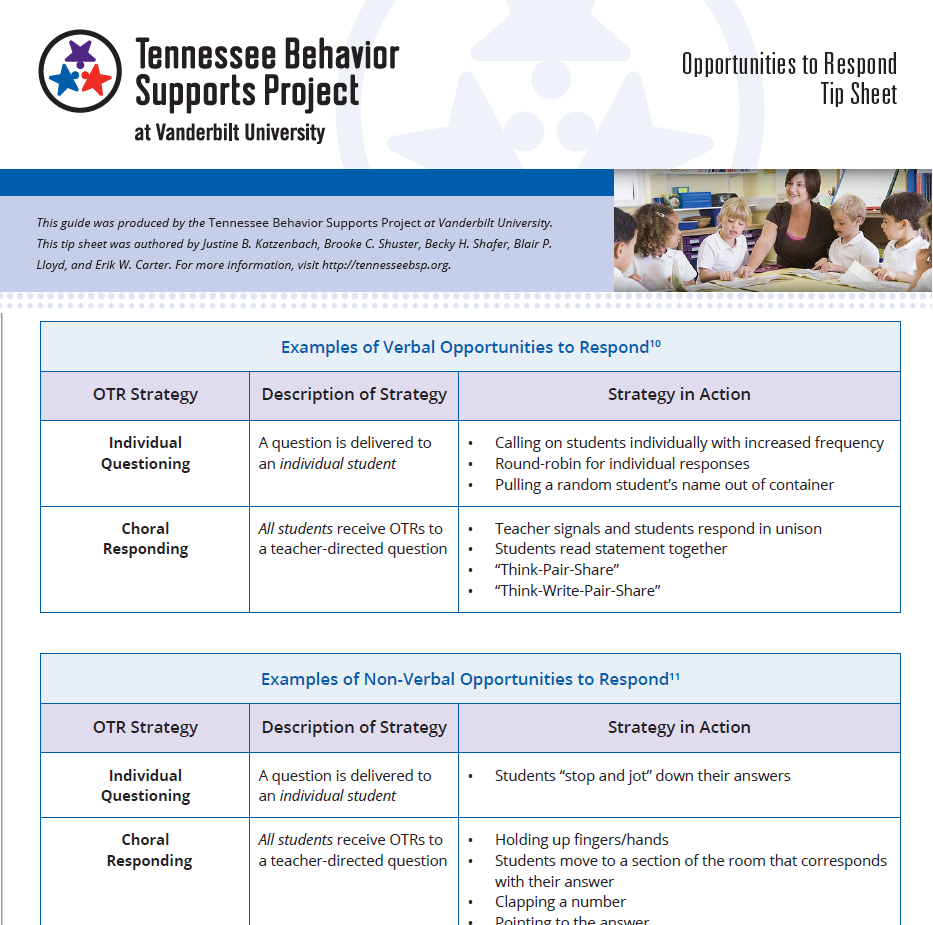 [Speaker Notes: https://sebacademy.edc.org/florida-classroom-engagement-strategies

https://sebacademy.edc.org/opportunities-respond-tip-sheet]
HAVE YOU ASSESSED POSITIVE CLASSROOM PRACTICES?
Classroom Self-Assessment
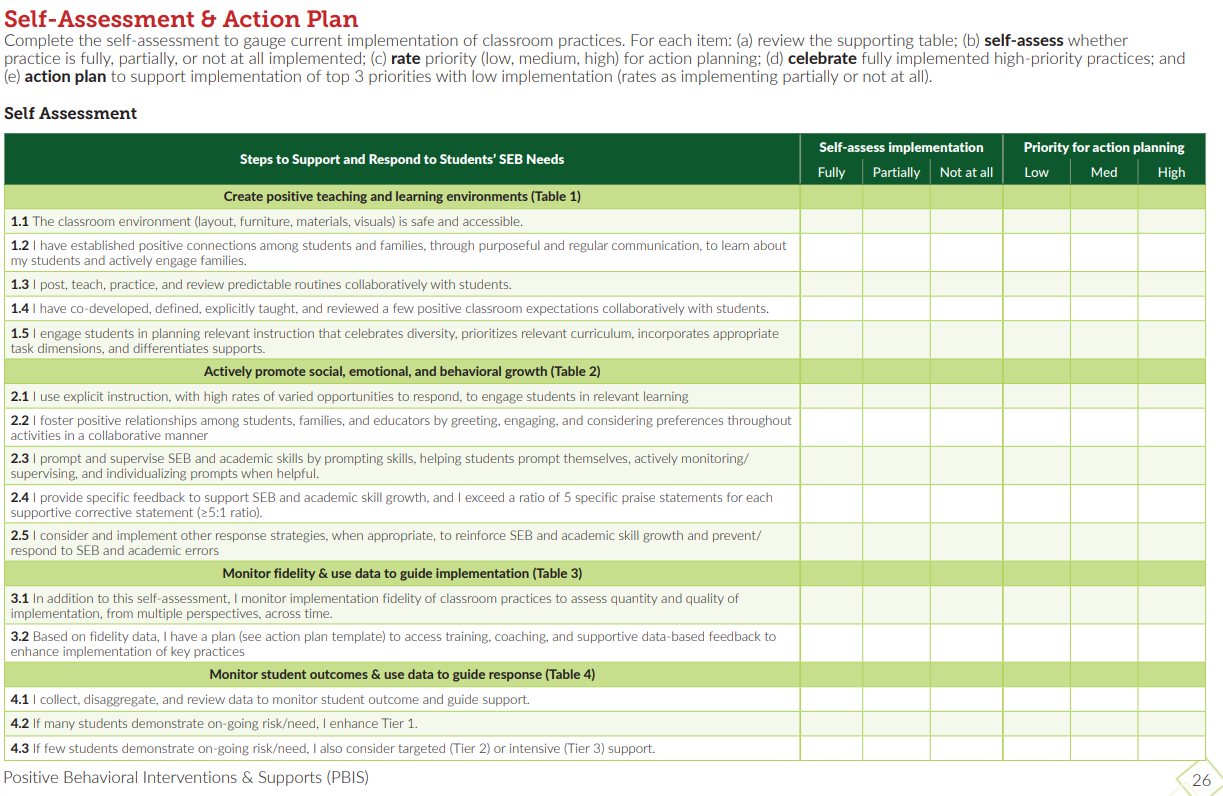 Page 26 of the Supporting & Responding Brief
[Speaker Notes: Resource: https://www.pbis.org/resource/supporting-and-responding-to-behavior-evidence-based-classroom-strategies-for-teachers]
Observation toolCMOT
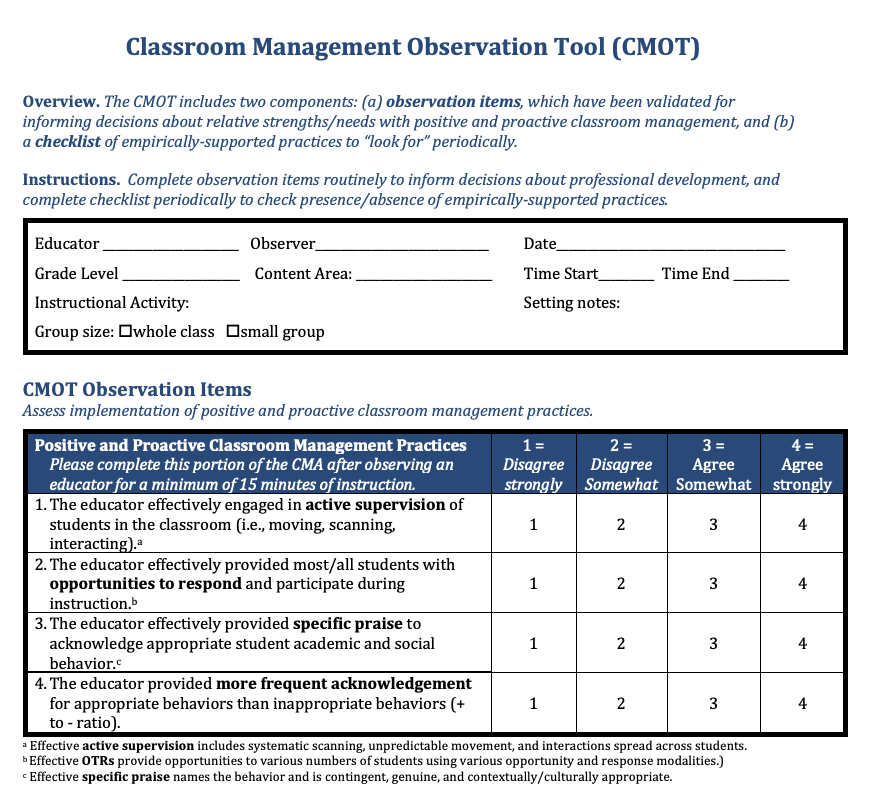 2 Components:
Validated Observation Tool (min 15 mins)
Checklist of empirically supported practices
[Speaker Notes: The Classroom Management Observation Tool (CMOT) mentioned in 
https://nepbis.org/wp-content/uploads/2020/06/CMOT-5.1.20.pdf]
Self Assessment Survey (SAS) Updated June 2023
School Wide – 15
Classroom – 9 items
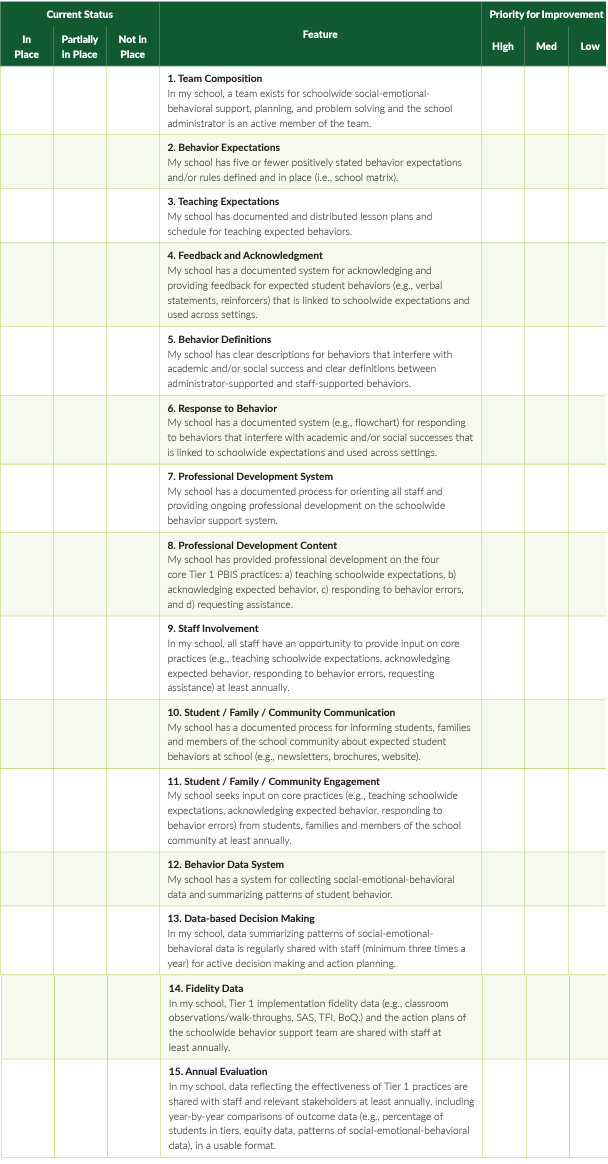 Tier 3 – 14
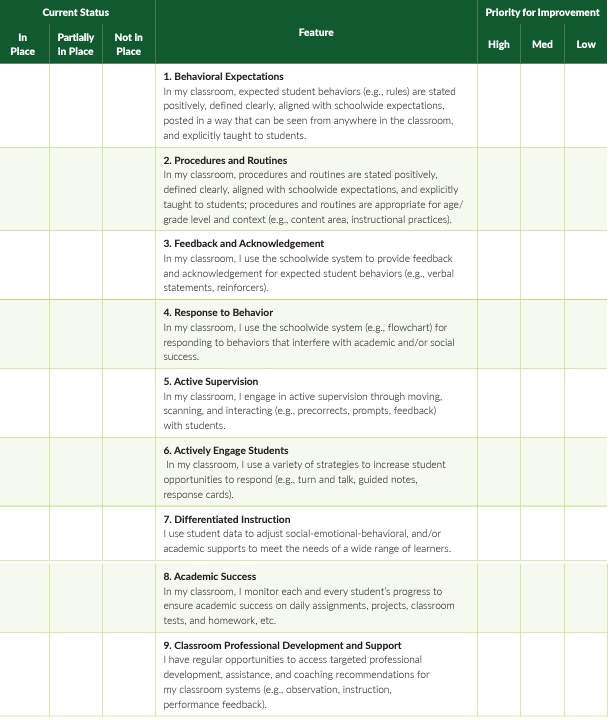 Tier 2 – 11
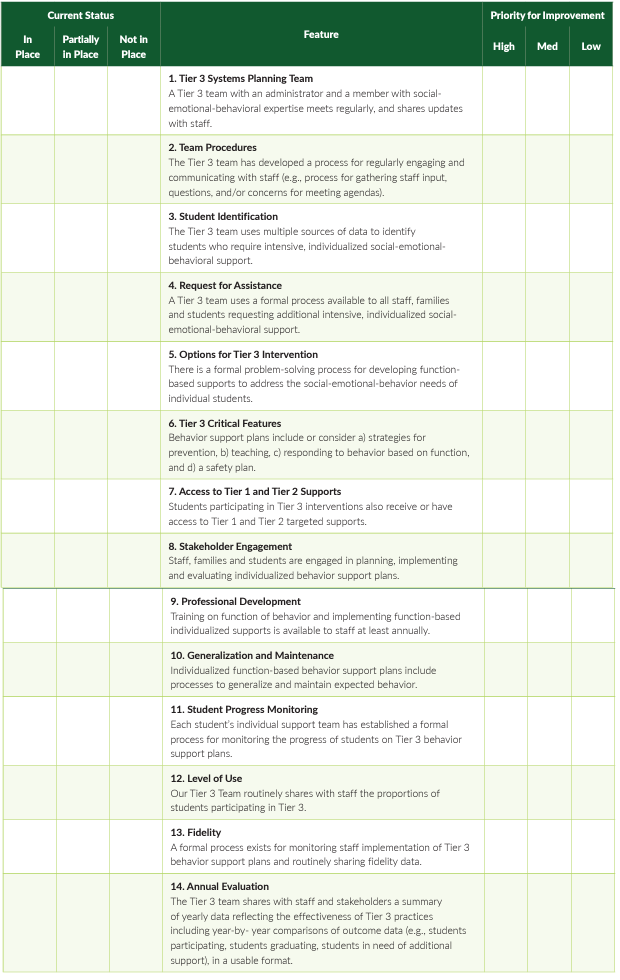 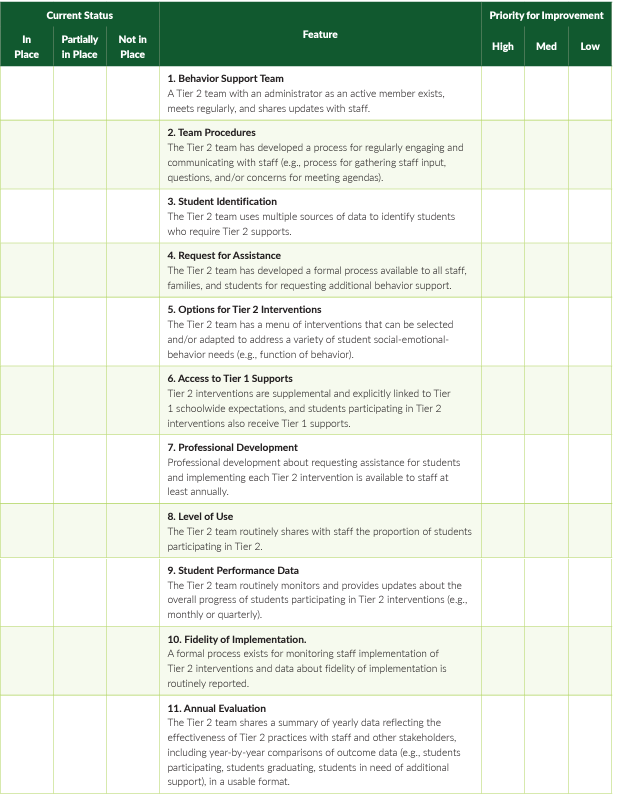 [Speaker Notes: Self-Assessment Survey      www.pbisapps.org/resource/self-assessment-survey]
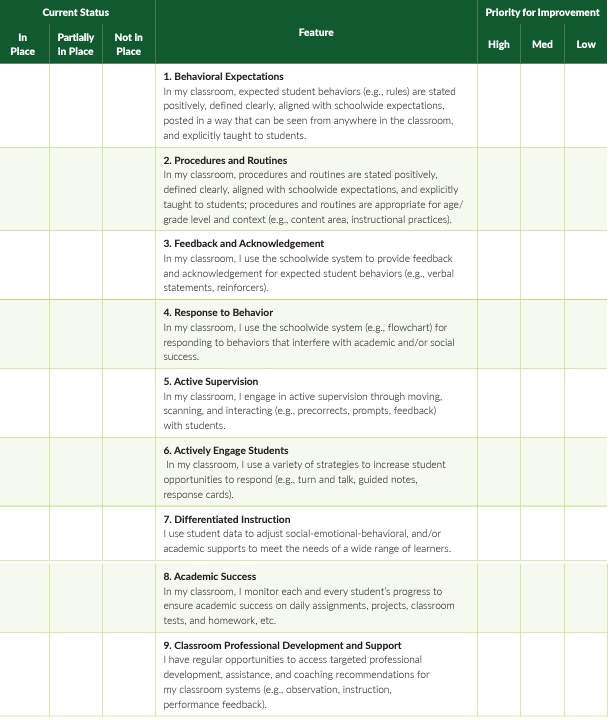 SELF ASSESSMENT SURVEY
CLASSROOM SYSTEMS
[Speaker Notes: Review of question and how to complete survey.]
Classroom Items Report
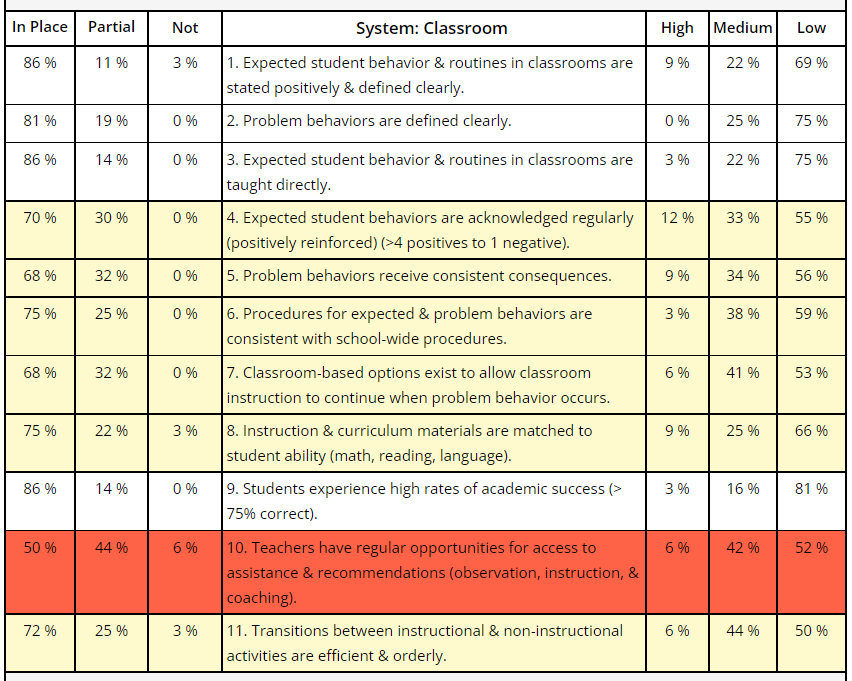 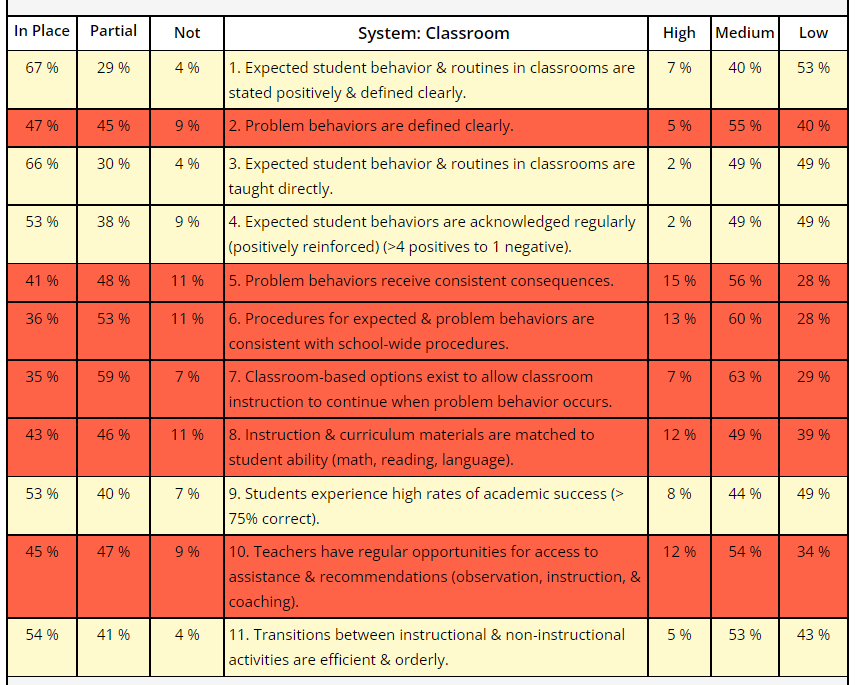 From this            ------------------------               To this
[Speaker Notes: Review of item graph as a quick action plan and tool for staff buy-in.  


Red – less than 50% in place
Yellow – 50-79% in place
White – 80% in place or higher

If you want to take the SAS ask your training
Date Ranges for survey period
Recommend giving staff time to complete it during a staff meeting or PD.]
ACTIVITY: SUPPORTING CLASSROOM PRACTICES
Review the shared classroom resources.
In your teams discuss:
Have you used one of these tools to assess implementation of Classroom PBIS? If not, what is your plan to assess classroom practices?
Do you have data (survey data?) that can help identify which positive classroom practices are needed to share with staff at an upcoming PD
Have you begun to provide Classroom PD to your staff?  If not, when and how will you share this information?
Be ready to provide a 1-minute share-out of your discussion
20 minutes
Team Time
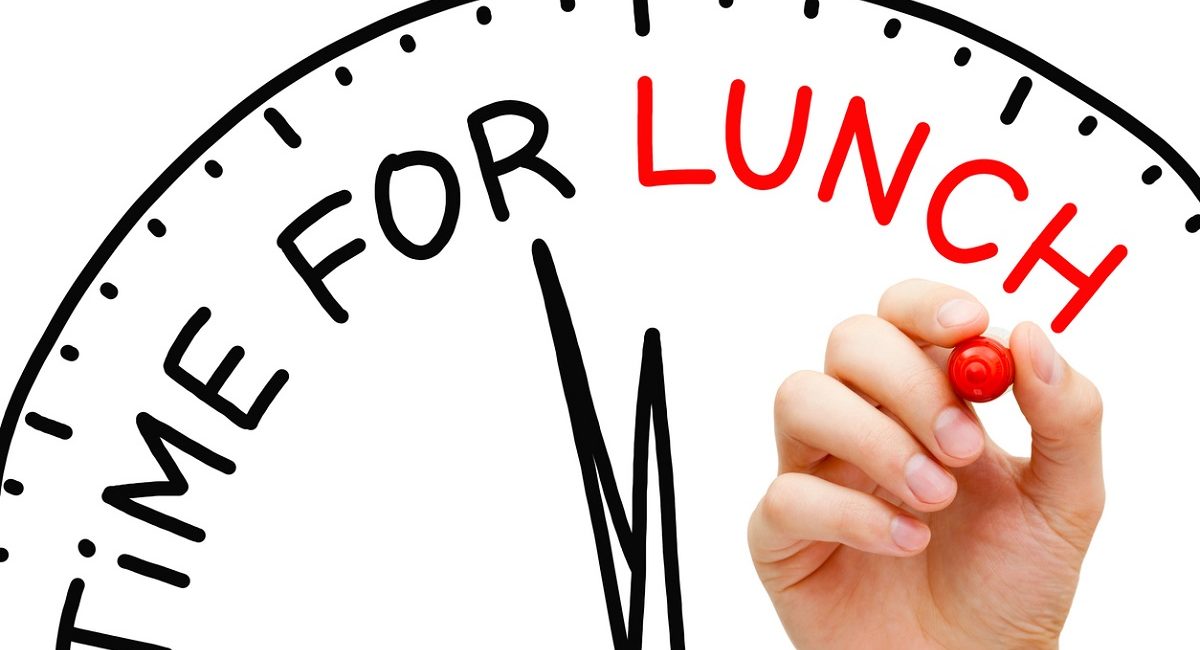 LUNCH
Implicit Bias and Vulnerable Decision Points
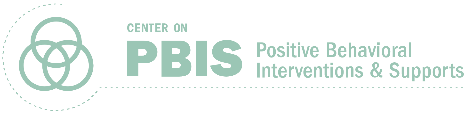 Equity in Discipline
Knowing the function of behavior can help us prevent the behavior in the future…but 
Do we respond to all incidences of the same misbehavior in the same way?  
Do we treat all students who do similar behavior the same? Do they get the same intervention/punishment?
What might make us treat different students or different incidences in a different manner?
[Speaker Notes: Let’s look further at implicit bias.]
What is Implicit Bias?
Unconscious, automatic

Based on stereotypes
We all have it (even those affected by it)
Generally, not an indication of what we believe or would endorse

More likely to influence:
Snap decisions
Decisions that are ambiguous
[Speaker Notes: Let’s look further at implicit bias.]
Implicit Bias in Early Learning(Gilliam et al., 2016)
[Speaker Notes: Youtube link: https://www.youtube.com/watch?v=ucEAcIMkS0c]
WHOLE GROUP DEBRIEF: Implicit Bias
What factors have created implicit biases?

Who is affected by implicit biases?

Where might we see implicit biases?
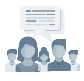 5 minutes
A Multi-Dimensional View of Bias
Disproportionate Discipline
Racial Bias
What discipline decisions are influenced by implicit bias?
SITUATION
[Speaker Notes: TRAINER NOTE:
This simplified model of the research indicates that racial bias, even when it is implicit, has a direct and disproportionate impact on student discipline outcomes.
But this model has 2 problems:
1. it focuses solely on one variable that has been shown in many studies to be highly resistant to change (Racial bias)
2. fails to consider contextual variables that may be as critical to biased decision making but are much more malleable.

CLICK

However, when we recognize that the context or situation can influence someone’s response and that individuals may selectively show racial bias in different decision situations, we develop a multidimensional view of bias that can be altered with intervention. For example, a teacher may make more equitable discipline decisions at the start of the day but be more likely to send students of color to the office at the end of the day]
Decision Points
What is an EQUITABLE Decision Point?
What is a VULNERABLE Decision Point?
A specific decision in which school/district data shows LITTLE TO NO disproportionality.

All student groups show equity in receiving a discipline referral for a specific behavior.
A specific decision that is more vulnerable to the effects of implicit bias.  Some student groups show an inequitable distribution of discipline referrals
Two parts:
Elements of the SITUATION
The person’s DECISION STATE (internal state)
What are some of your vulnerable decision states?

Unmute or type in chat.
Decision States: Resource Depletion
As we become fatigued, our filters for appropriate behavior can be affected
Effects of hunger (Gailliot et al., 2009)



Decreases in willpower later in day
“The Morning Morality Effect” (Kouchaki & Smith, 2014)
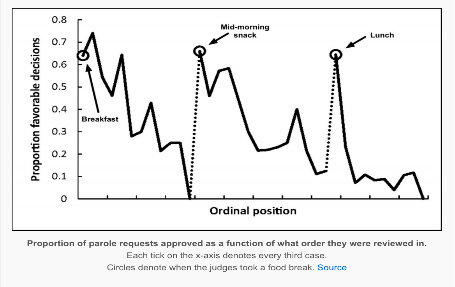 E.g., The best time to go before a judge is first thing in the morning or right after lunch
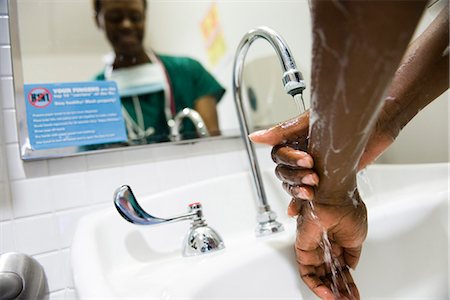 E.g., Handwashing compliance drops 8.7% over the course of a 12-hr shift
[Speaker Notes: MAIN IDEA: We’re all prone to vulnerable decision states, the key is recognizing them so we don’t act on impulse.]
VDPs from National ODR Data
Ambiguity
Subjective problem behavior
Defiance, Disrespect, Disruption
Major vs. minor

Non-classroom areas
Hallways
Arrival/Dismissal

Classrooms

Afternoons
Lack of Contact
Demands? Relevance?
Fatigue
First step to neutralizing vulnerable decision points is to identify them.
Disaggregating your data to identify vulnerable decision points:

By looking at data broken down by student type: race/ethnicity, IEP/504 status, EL status, gender, etc. we can find areas where our implicit biases or  might have altered the way we respond to certain students. This is called disaggregation.
WHY DISAGGREGATE OUTCOME DATA?
DISAGGREGATING DATA
How can you ensure that all students have access to equitable educational opportunities?
What questions does your team or school have about equitable outcomes or experiences for students?
Bring student data that you can or have disaggregated to answer those questions. Such as:
Survey data (school climate, etc.)
Attendance
ODRs
Suspension
Referrals to Special Education or out of district placement
EXAMPLE
[Speaker Notes: TRAINERS: Please note the three examples when you put slide in slide show mode.]
EXAMPLE 1: SURVEY DATA
Do students who are gay/lesbian feel safe at school?
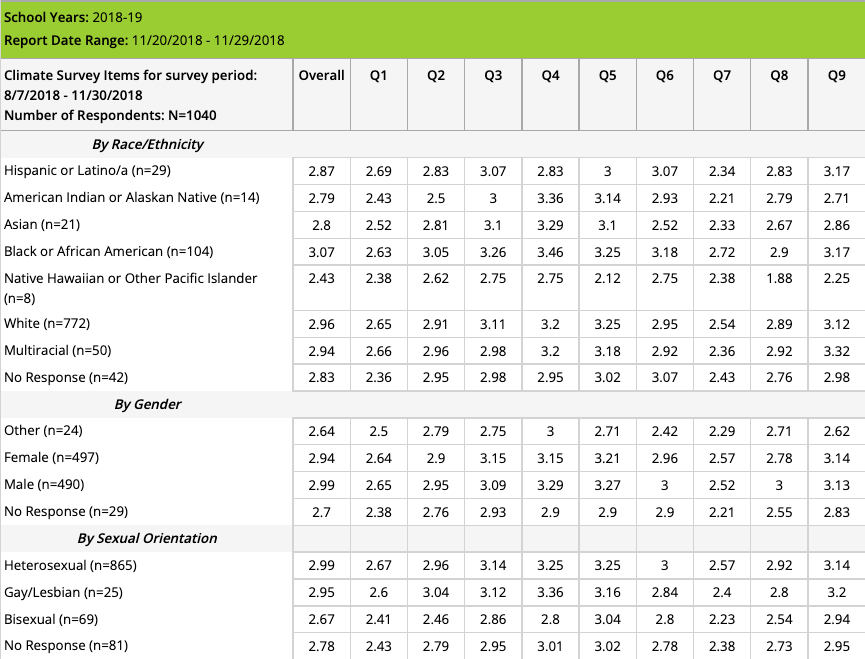 “I feel safe…”
Average scores by sexual orientation
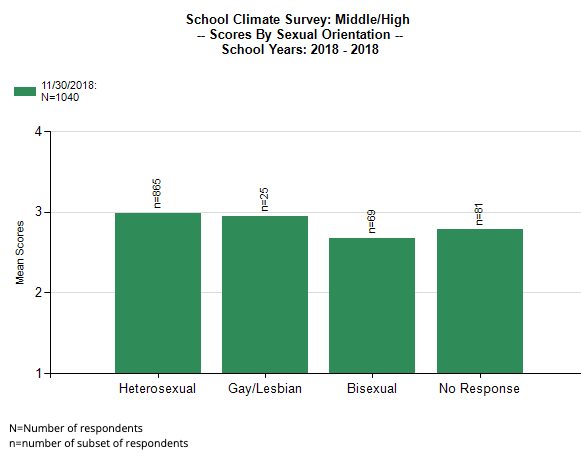 Are racial groups chronically absent at the same rate?
EXAMPLE 2: ATTENDANCE
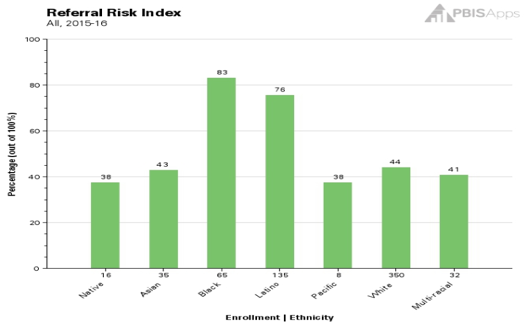 Chronic Absenteeism Risk Index
54 of the 65 Black students are identified as chronically absent, so 83.08% of the Black students are missing significant instructional time. 
102 of the 135  Latino students are identified as chronically absent, so 76% of the Latino students are missing significant instructional time.
Are students with disabilities being referred at the same rate?
EXAMPLE 3: ODRS
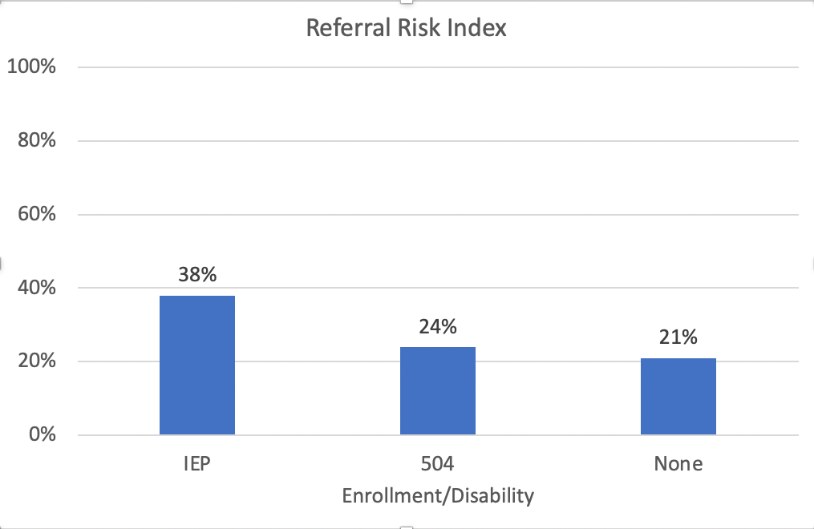 17 of the 45 students with IEPs have a discipline referral, so 38% of students with IEPs have a referral. 
63 of the 300 students without a disability have a discipline referral, so 21% of the students without a disability have a referral.
ACTIVITY: Explore Vulnerable Decision Points & Develop a Neutralizing Routine
Individually (5 minutes)
Use the VDP worksheet to:
Identify what you think might be possible VDPs (situations or states) for you?
Discuss with your team (10 minutes) 
What are some common factors in your school that might lead to inequitable responses?
What are some common VDPs for adults in schools?
How could you introduce disaggregation and VDPs to your colleagues?
Whole group share (5 minutes)
20 minutes
[Speaker Notes: TRAINERS: 
Encourage participants to jot down responses to the individual questions using the Identify Potential VDPs worksheet (link below and in syllabus) prior to sending people to team-based breakout rooms

https://sebacademy.edc.org/vulnerable-decision-points-vdp-worksheet]
PREVIEW
Two-Step Neutralizing Routine
When you see unwanted behavior or the 
start of a power struggle, stop and ask yourself:

Is this a VDP? 
What are the elements of the situation?
What is my internal decision state?

If so, use a pre-determined agreed-upon alternative response.
PRREVIEW
Neutralizing Routines
SELF-ASSESSMENT:
“Am I triggered or agitated?”
SETTING EVENT
ANTECEDENT
CONSEQUENCE
BEHAVIOR
Lack of positive interactions with student

Fatigue
Loud complaints about work (subjective behavior)
Send student to the office (ODR)
Student leaves class 
(escape social interaction)
ALTERNATIVE RESPONSE:
Take a deep breath & model desired behavior.
[Speaker Notes: This is ME (my routine)

“You can’t punish skills into a child”]
PREVIEW
If-Then Statement

Brief

Clear Steps

Doable

Interrupts the Chain of Events
Elements of a Good Neutralizing Routine
[Speaker Notes: interruption]
PREVIEW
Neutralizing Routine Examples
If I am triggered or agitated, then I will...

Delay a decision until I can think clearly
“See me after class/at the next break”


Reframe the situation
“How do we do that at school?”


Take care of myself
Recognize my upset feelings and let them go
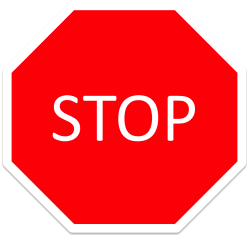 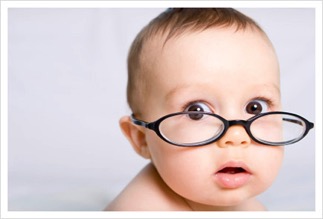 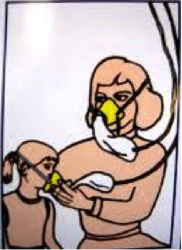 TFI Self-Assessment
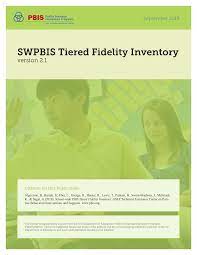 The purpose of the SWPBIS Tiered Fidelity Inventory (TFI) is to provide a valid, reliable, and efficient measure of the extent to which school personnel are applying the core features of school-wide positive behavioral interventions and supports.
Only Tier 1 will be required for this training.
Your team can choose to complete the additional tiers.
Tier 1 Subscales:
Teams
Implementation 
Evaluation
Tier 2 Subscales:
Teams
Interventions 
Evaluation
Tier 3 Subscales:
Teams
Resources
Support Plans
Evaluation
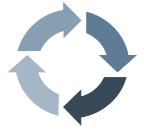 Individual items
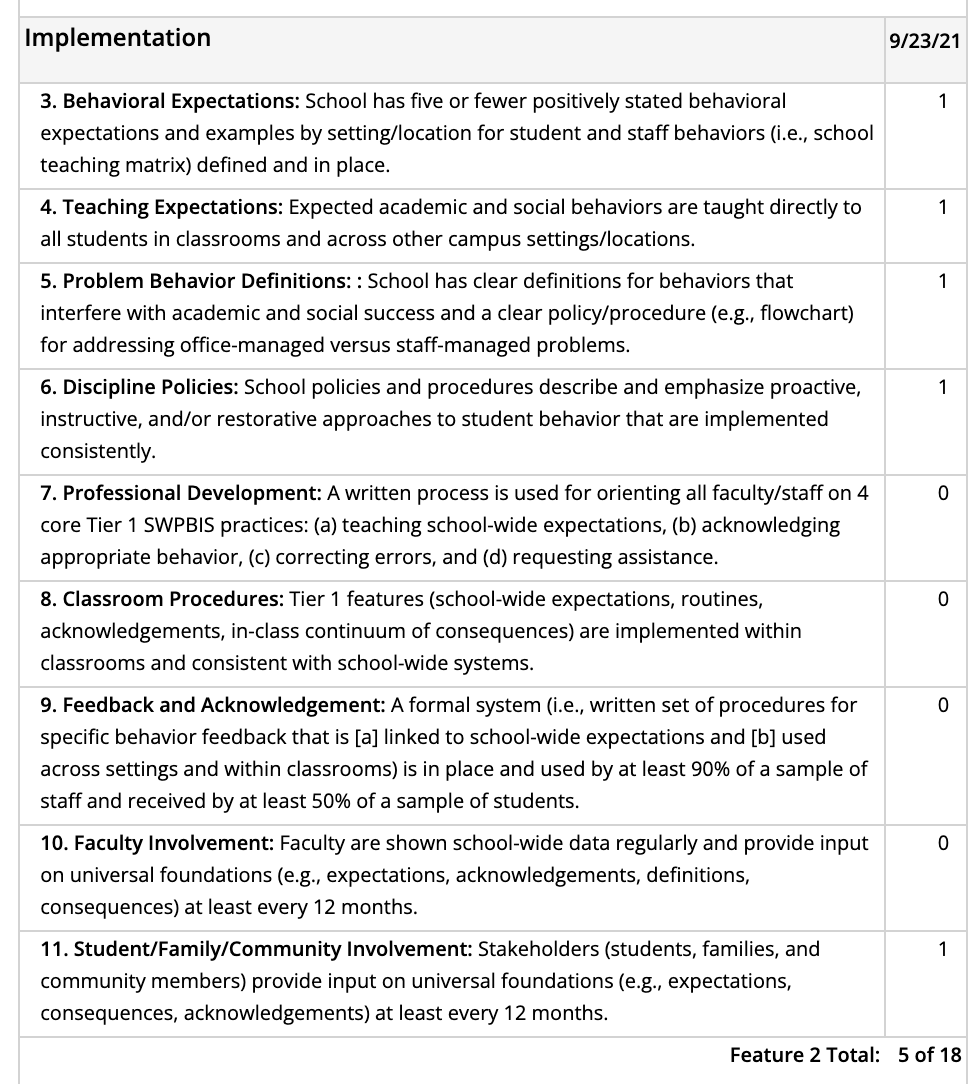 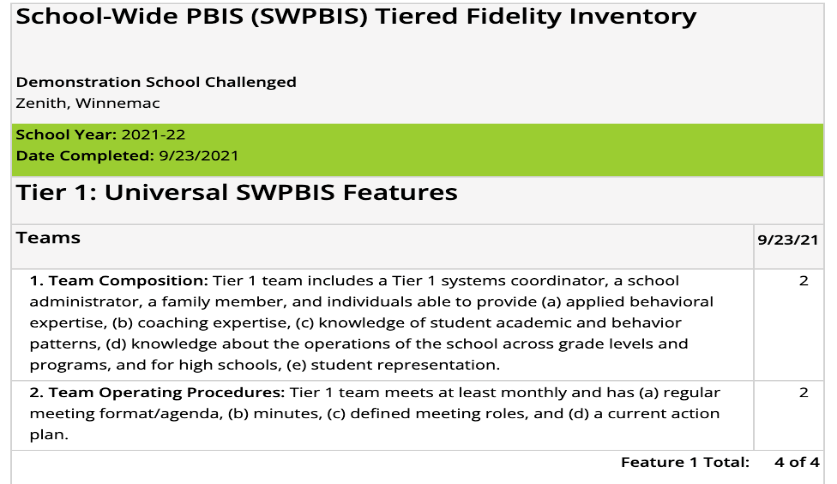 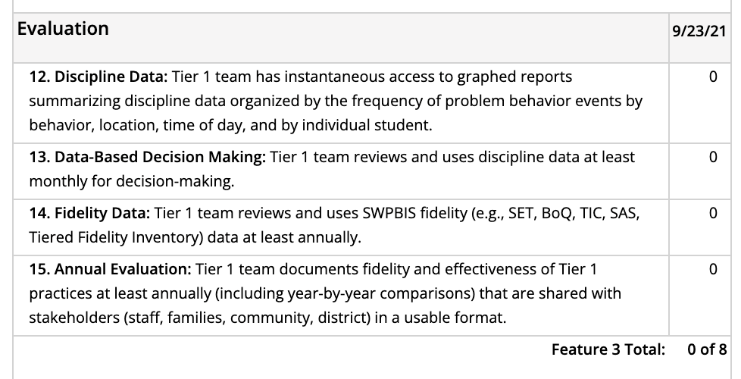 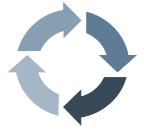 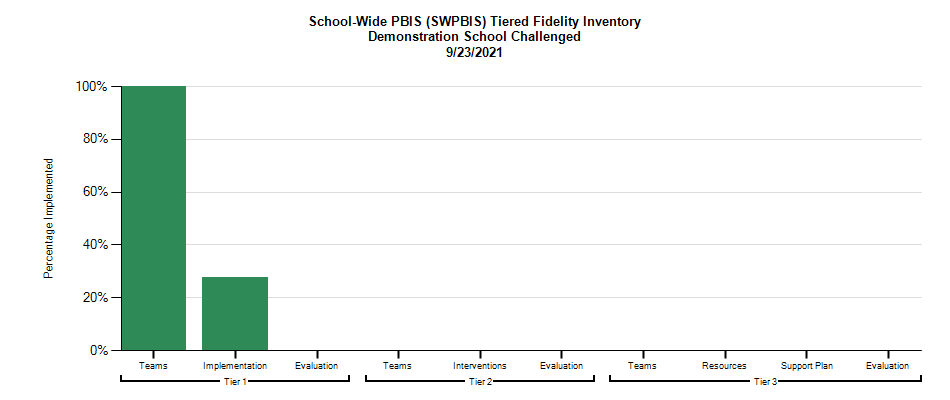 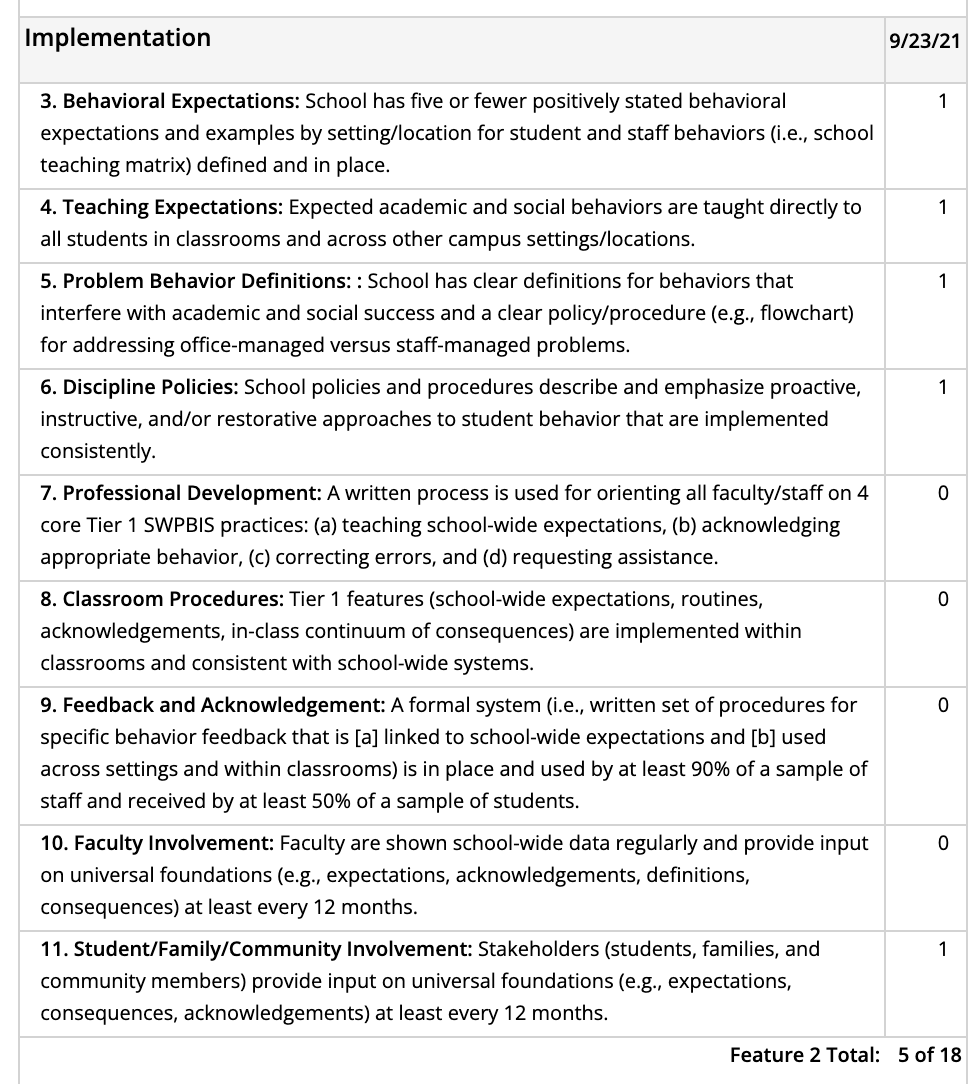 Select action steps based upon data from the TFI AND 
your identified outcomes!
behavior incidents will decrease by __% relative to the same period as the prior year.

incidents of exclusionary discipline (suspension/expulsion) will decrease by __ % relative to the  same period as the prior year
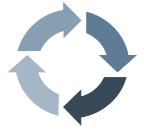 behavior incidents will decrease by __% relative to the same period as the prior year.

incidents of exclusionary discipline (suspension/expulsion) will decrease by __ % relative to the  same period as the prior year
Implementing these features can support us to achieve our identified outcomes. 

What do we need to do?
How? Who? By when?
1
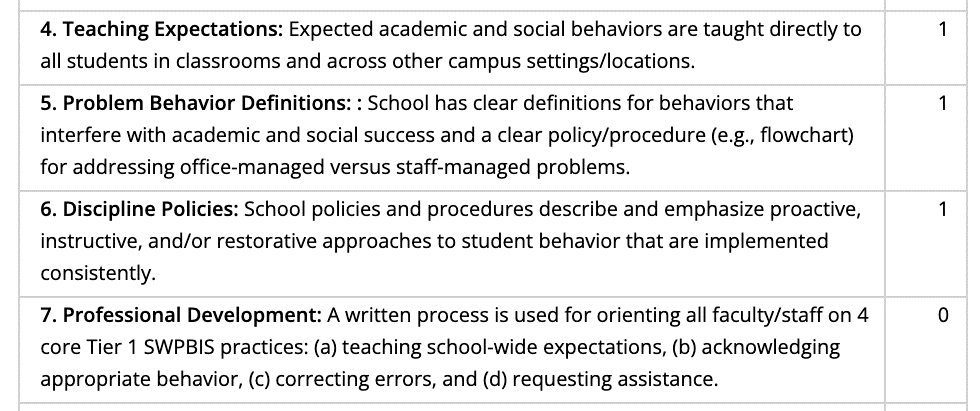 4. Teaching Expectations
1
5. Problem Behavior Definitions
1
6. Discipline Policies
7. Professional Development
0
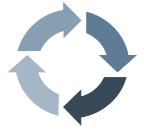 ACTIVITY: Using the TFI to Self-Assess and Action Plan
Coaches: 

Go to www.pbisapps.org
Click on PBIS Assessment in the black navigation bar
Locate the TFI on your dashboard
Click on Take Survey
As a team:

Complete the Tier 1 section of the survey
Consider the following recommendations:
When in doubt, score lower rather than higher
If unable to come to consensus, vote and move on
Unless you have walkthrough/survey data, the maximum score on items requiring data (1.3, 1.4 and 1.9) is 1
Add items to your action plan as needed
This is a baseline self-assessment and will be completed throughout implementation to promote fidelity and action planning
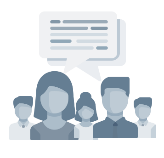 20 minutes
[Speaker Notes: Tiered Fidelity Inventory: https://sebacademy.edc.org/tiered-fidelity-inventory-tfi-manual
TFI Tier 1 Quick Check Tip Sheet: https://sebacademy.edc.org/tfi-tier-1-quick-check-tip-sheet-scoring
TFI Action Plan: https://sebacademy.edc.org/tfi-action-plan-template]
WHOLE GROUP DEBRIEF: Using the TFI to Self-Assess and Action Plan
What did your team identify as strengths as a result of completing this self-assessment?

What action steps will you take achieve your outcomes?
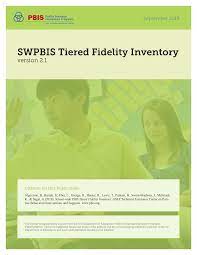 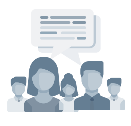 5 minutes
[Speaker Notes: TFI Action Plan: https://sebacademy.edc.org/tfi-action-plan-template]
Team 
Action Planning Time
TEAM TIME
Meet with your team and discuss action steps related to the following items reviewed today:

1. Review notes from our sharing activity today. What great ideas did you take away?

2. What are your next steps with assessment data or PD for supporting classroom practices?

3. Discuss how your team can identify a neutralizing routine for staff.

4. Discuss how your school can disaggregate data to better tailor schoolwide supports?

5. What are some major features that still need support after you completed your TFI Self-Assessment 

Please update your action plans and share with your trainers.
Or use the TFI Action Plan Document
Teams
90 minutes
Prepare to share 1 new action item or goal from your discussion.
[Speaker Notes: https://sebacademy.edc.org/tfi-action-plan-template]
SHARE OUT
What was one action item or goal your team identified?
5 minutes
Whole Group
[Speaker Notes: https://sebacademy.edc.org/tfi-action-plan-template]
Agenda & Team Tasks
What questions do you have on the follow-up tasks?
What questions do you have on today’s content?
HELPFUL READINGS & RESOURCES
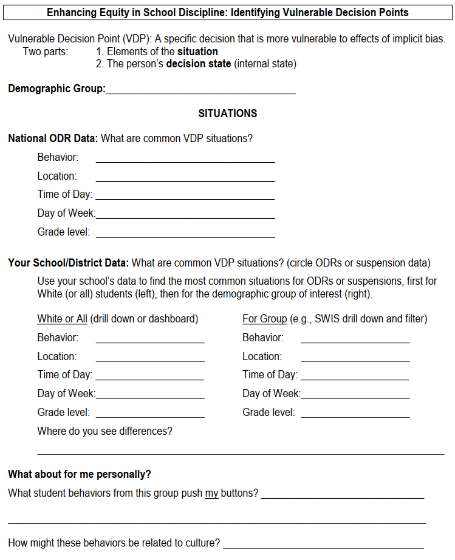 RESOURCES:
Supporting & Responding to Student's Social, Emotional, and Behavioral Needs (Classrooms)
Supportive Environments Create Classroom Community
Classroom Support Systems Brief
The Classroom Management Observation Tool (CMOT)
Self-Assessment Survey 
Classroom Engagement Strategies
Opportunities to Respond (OTR) Tip Sheet
Implicit Bias in Early Learning Video
Tiered Fidelity Inventory
TFI Tier 1 Quick Check Tip Sheet
TFI Action Plan
[Speaker Notes: Supporting & Responding to Student's Social, Emotional, and Behavioral Needs (Classrooms) - https://sebacademy.edc.org/supporting-and-responding-students-social-emotional-and-behavioral-needs-classrooms 
Supportive Environments Create Classroom Community - https://sebacademy.edc.org/supporting-and-responding-students-social-emotional-and-behavioral-needs-classrooms 
Classroom Support Systems Brief - https://sebacademy.edc.org/classroom-support-systems-brief
The Classroom Management Observation Tool (CMOT) - https://sebacademy.edc.org/classroom-management-observation-tool-cmot 
Self-Assessment Survey www.pbisapps.org/resource/self-assessment-survey
Classroom Engagement Strategies   - https://sebacademy.edc.org/florida-classroom-engagement-strategies 
Opportunities to Respond (OTR) Tip Sheet - https://sebacademy.edc.org/opportunities-respond-tip-sheet
Nepbis.org Classroom PBIS website: https://nepbis.org/classroom-pbis/
SWIS Drill Down Worksheet: https://sebacademy.edc.org/swis-drill-down-worksheet
Implicit Bias in Early Education Video: https://www.youtube.com/watch?v=ucEAcIMkS0c
Vulnerable Decision Points Worksheet: https://sebacademy.edc.org/vulnerable-decision-points-vdp-worksheet
Tiered Fidelity Inventory: https://sebacademy.edc.org/tiered-fidelity-inventory-tfi-manual
TFI Tier 1 Quick Check Tip Sheet: https://sebacademy.edc.org/tfi-tier-1-quick-check-tip-sheet-scoring
TFI Action Plan: https://sebacademy.edc.org/tfi-action-plan-template]
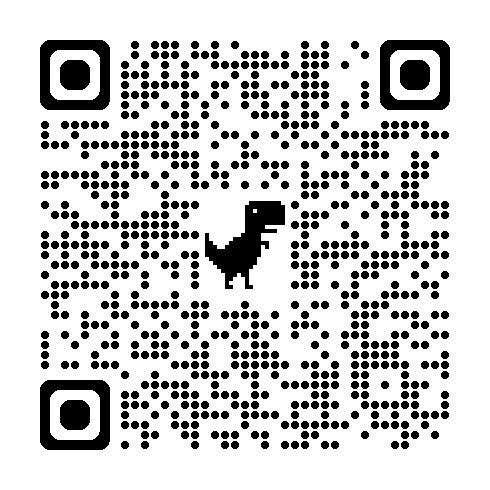 EVALUATION
Please remember to complete the evaluation! 

Scan the QR code to access.
[Speaker Notes: TRAINERS -
Put link to evaluation (below) in the chat for those who do not use the QR code:

Evaluation Survey:  https://go.edc.org/SEB-Academy-Event-Evaluation]